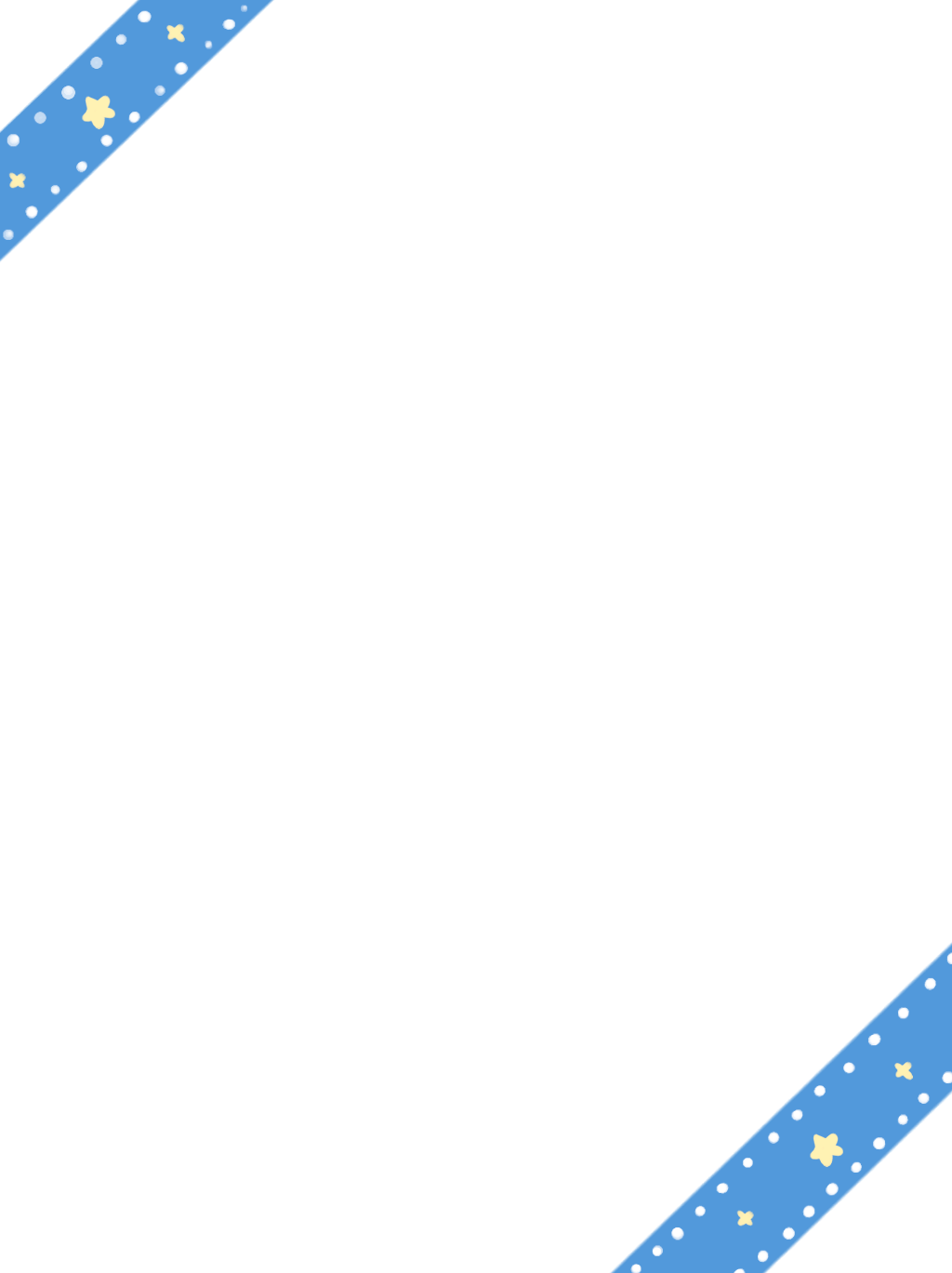 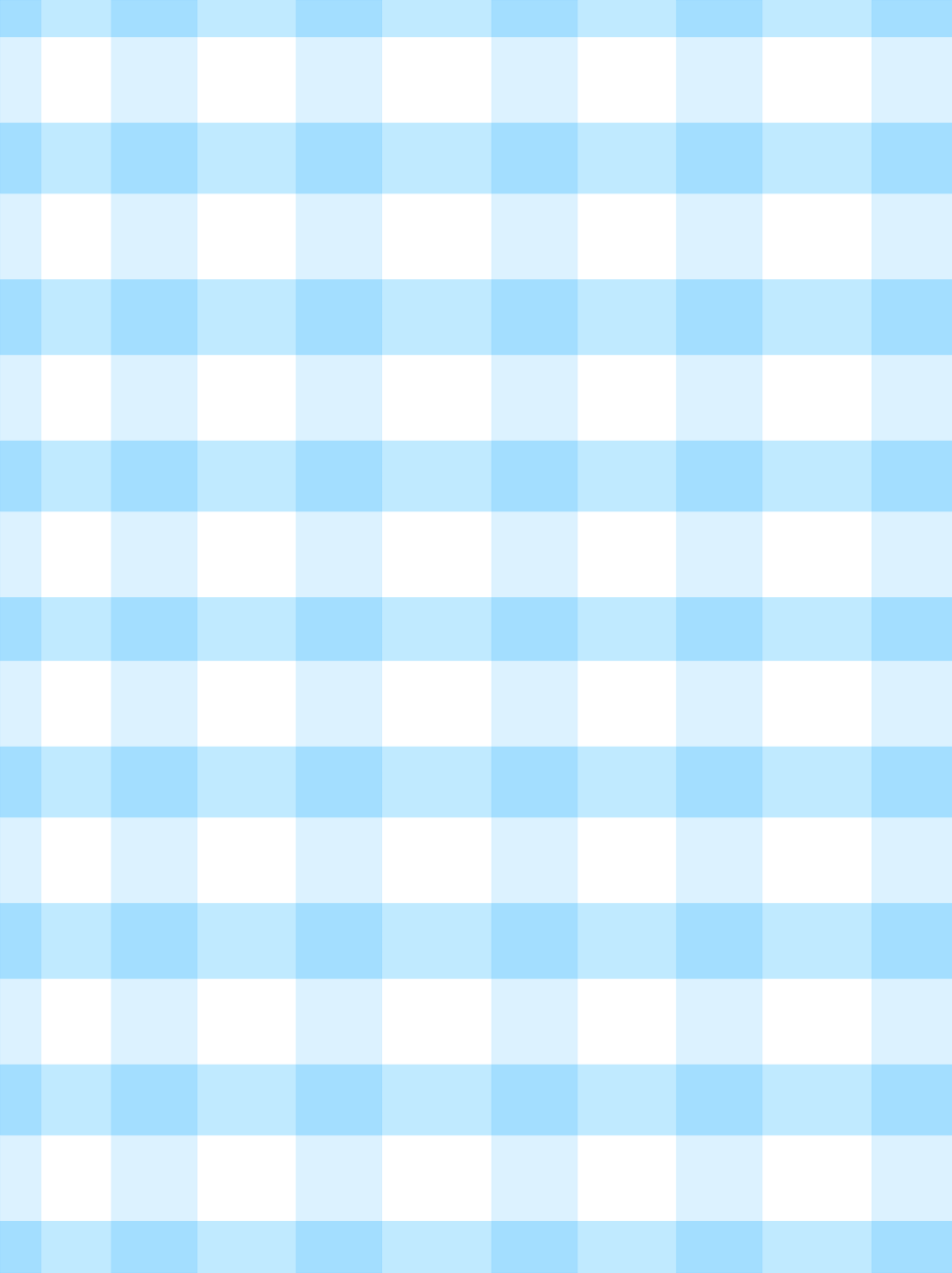 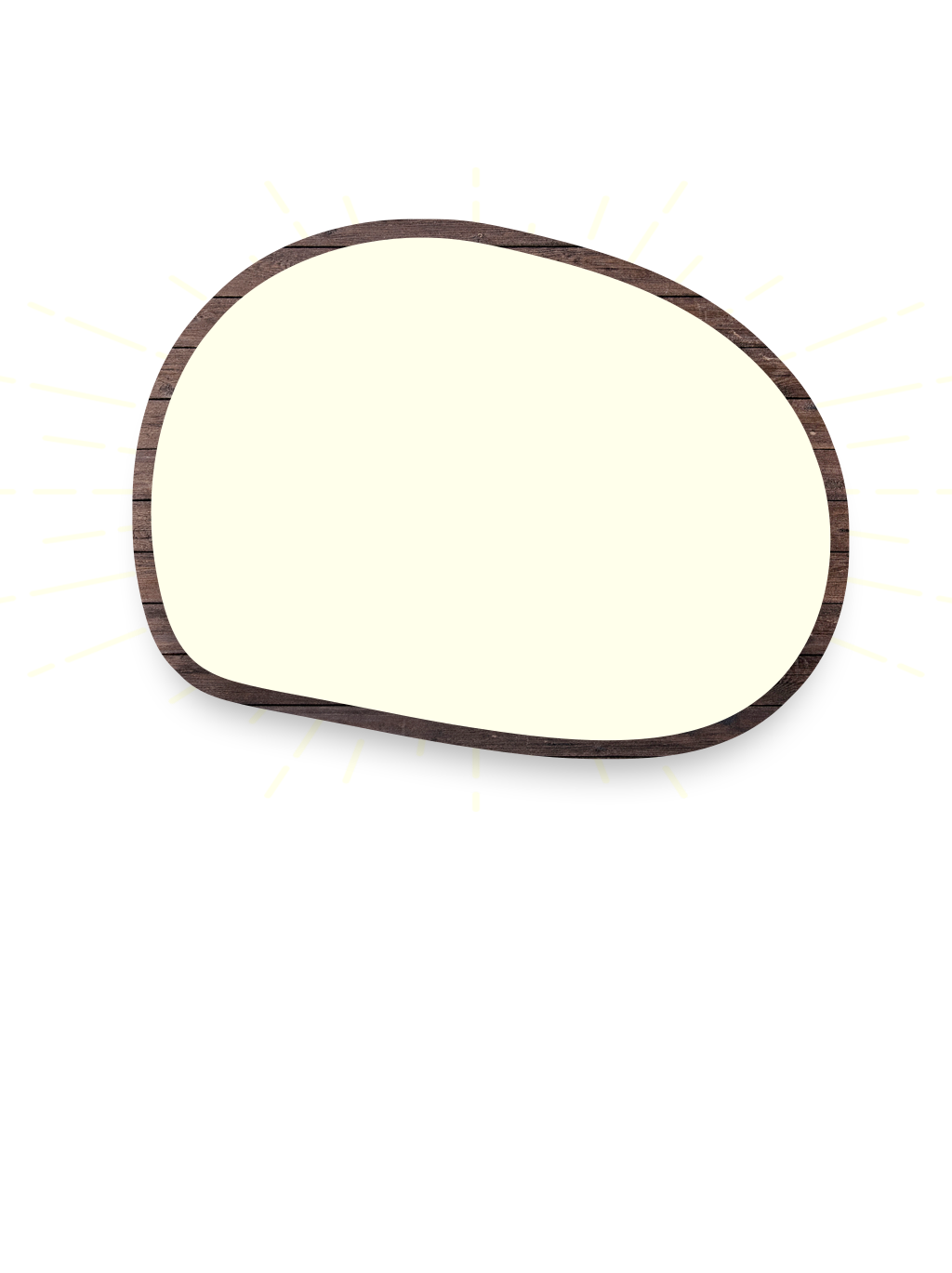 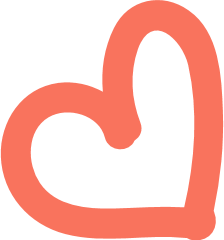 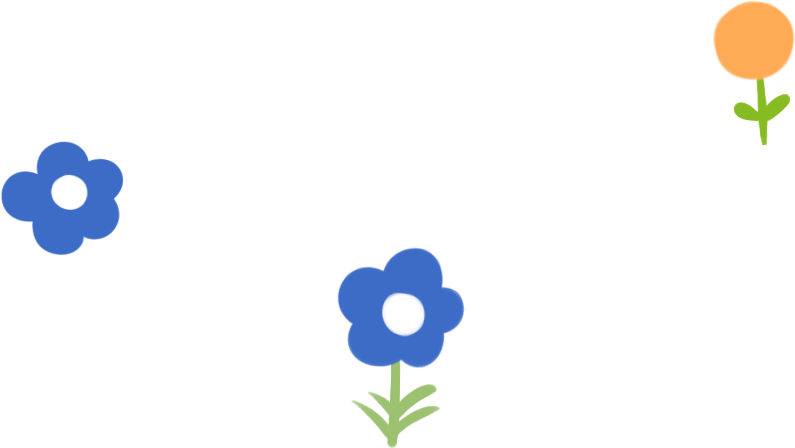 TRAO ĐỔI:
EM ĐỌC SÁCH BÁO
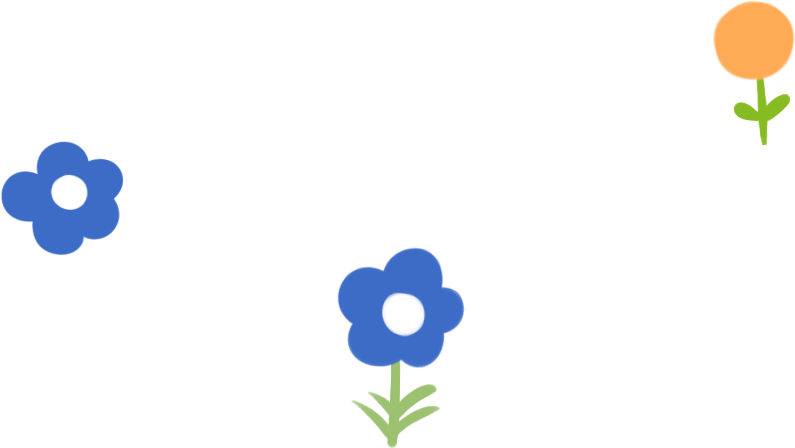 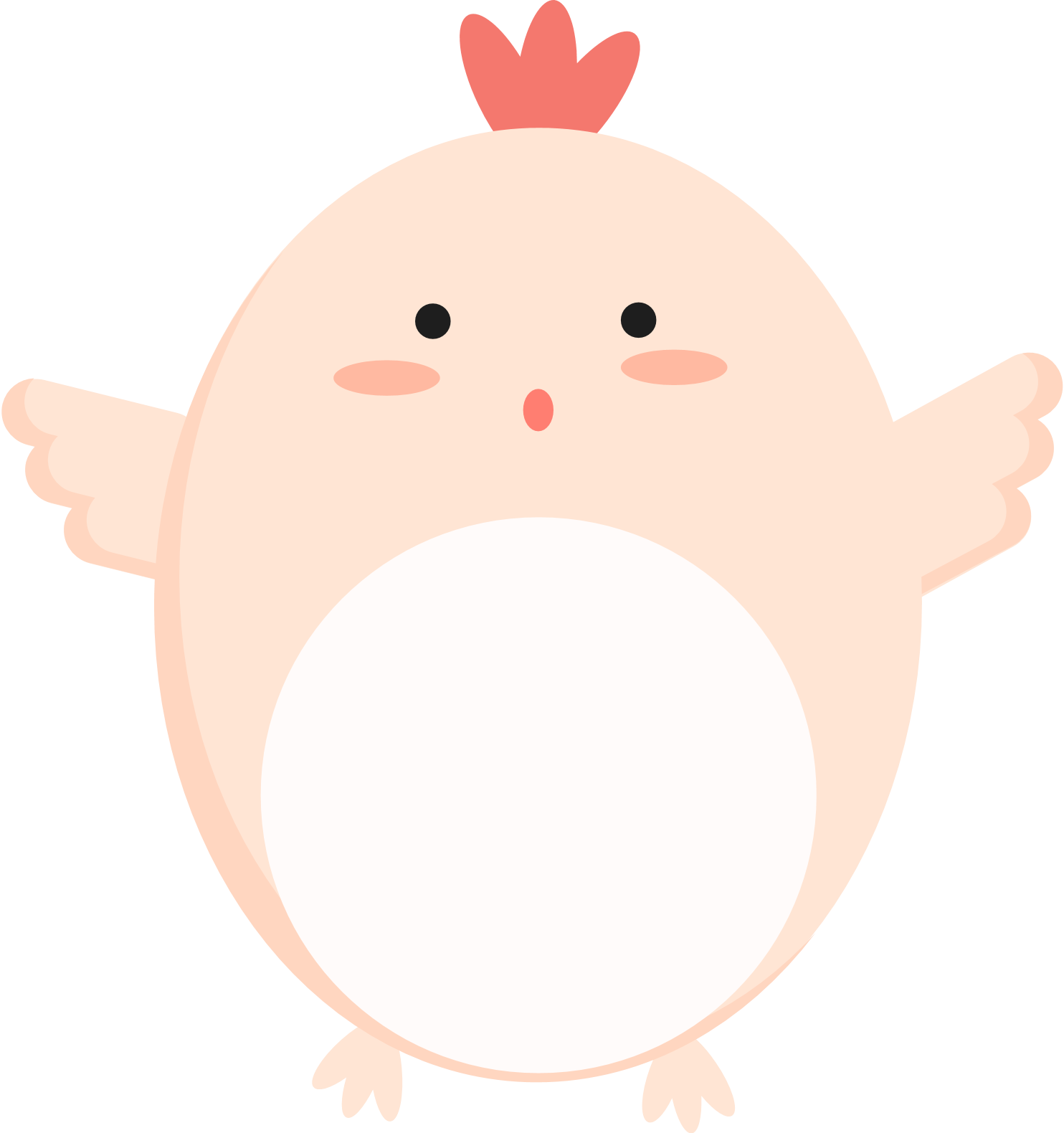 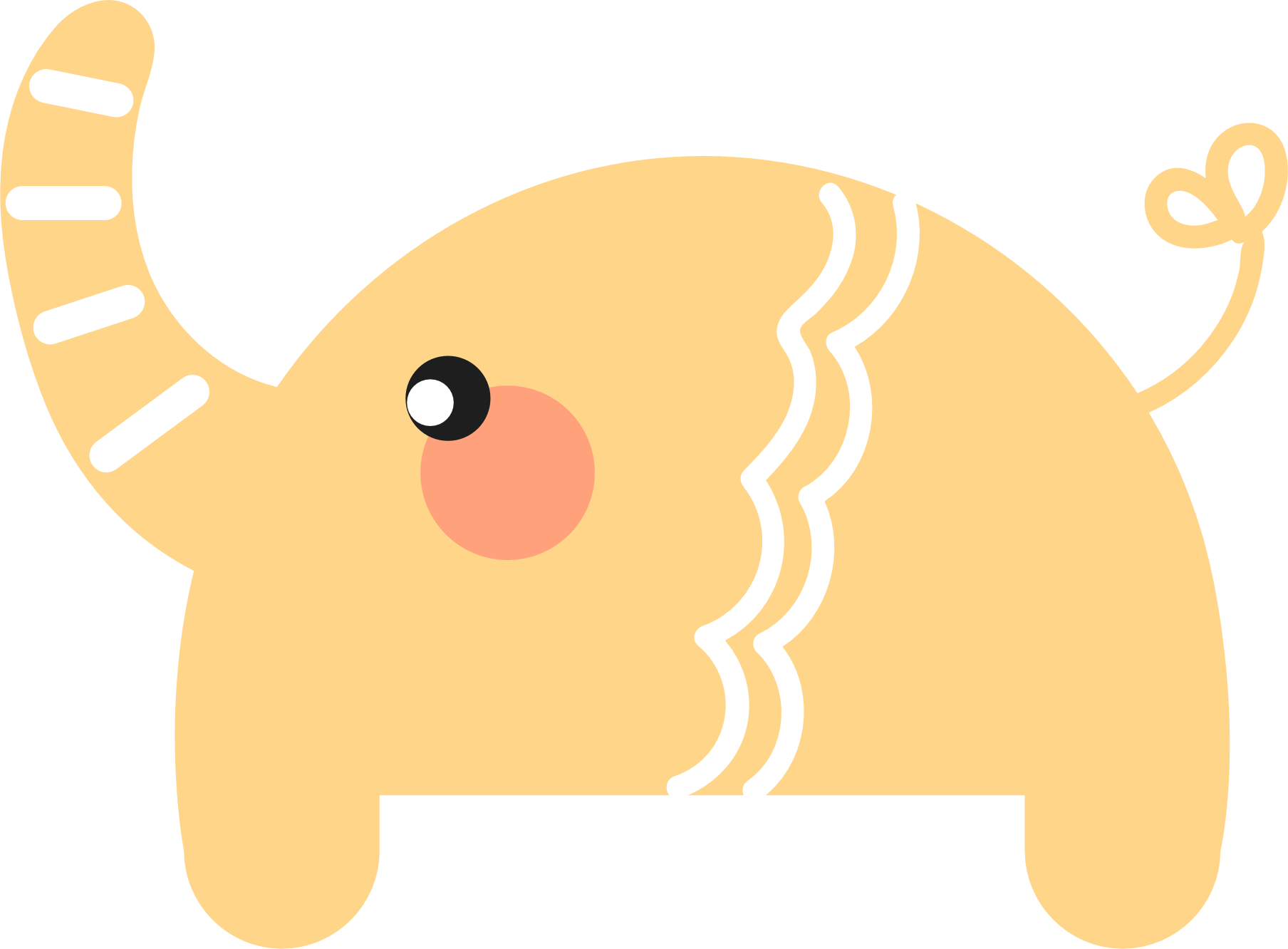 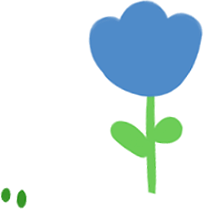 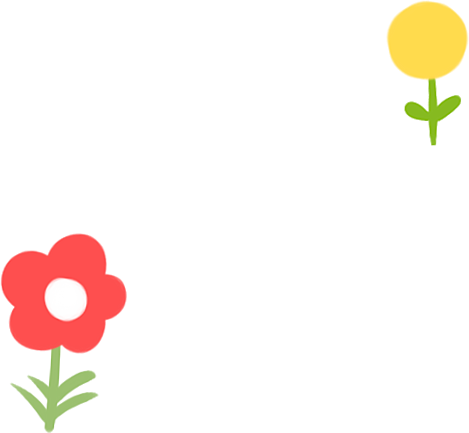 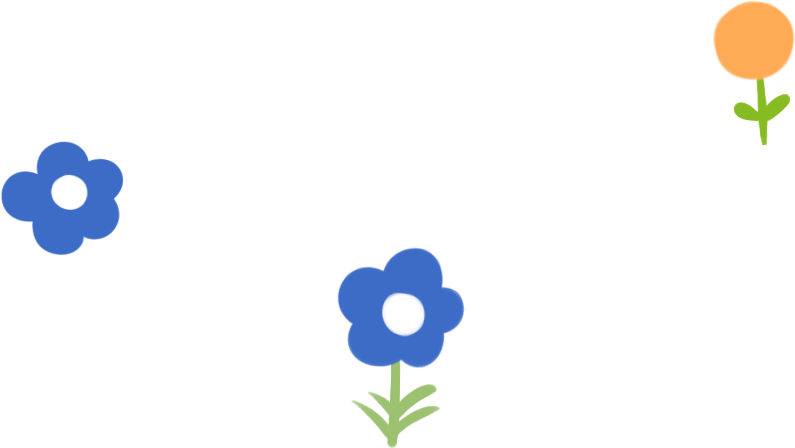 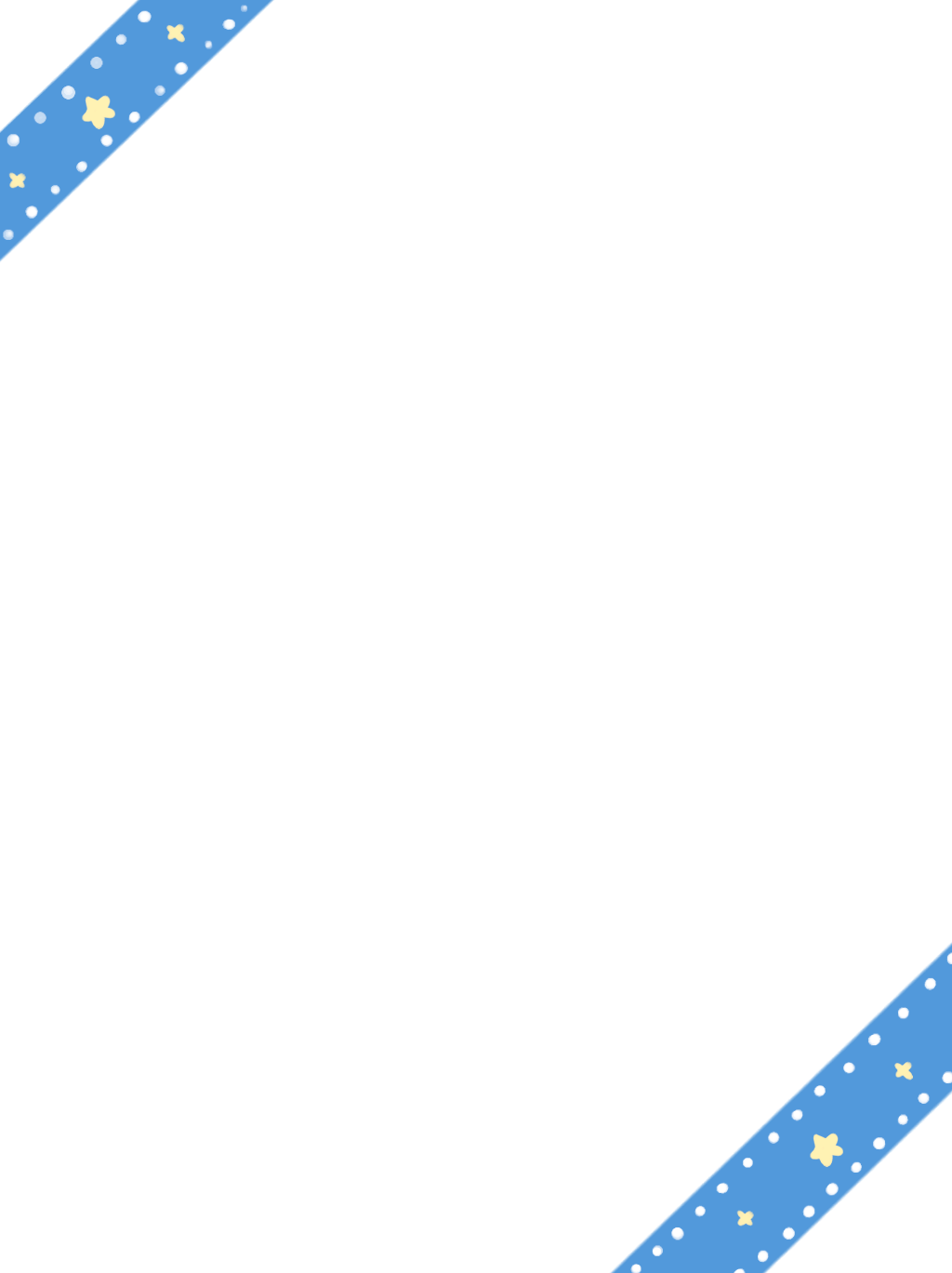 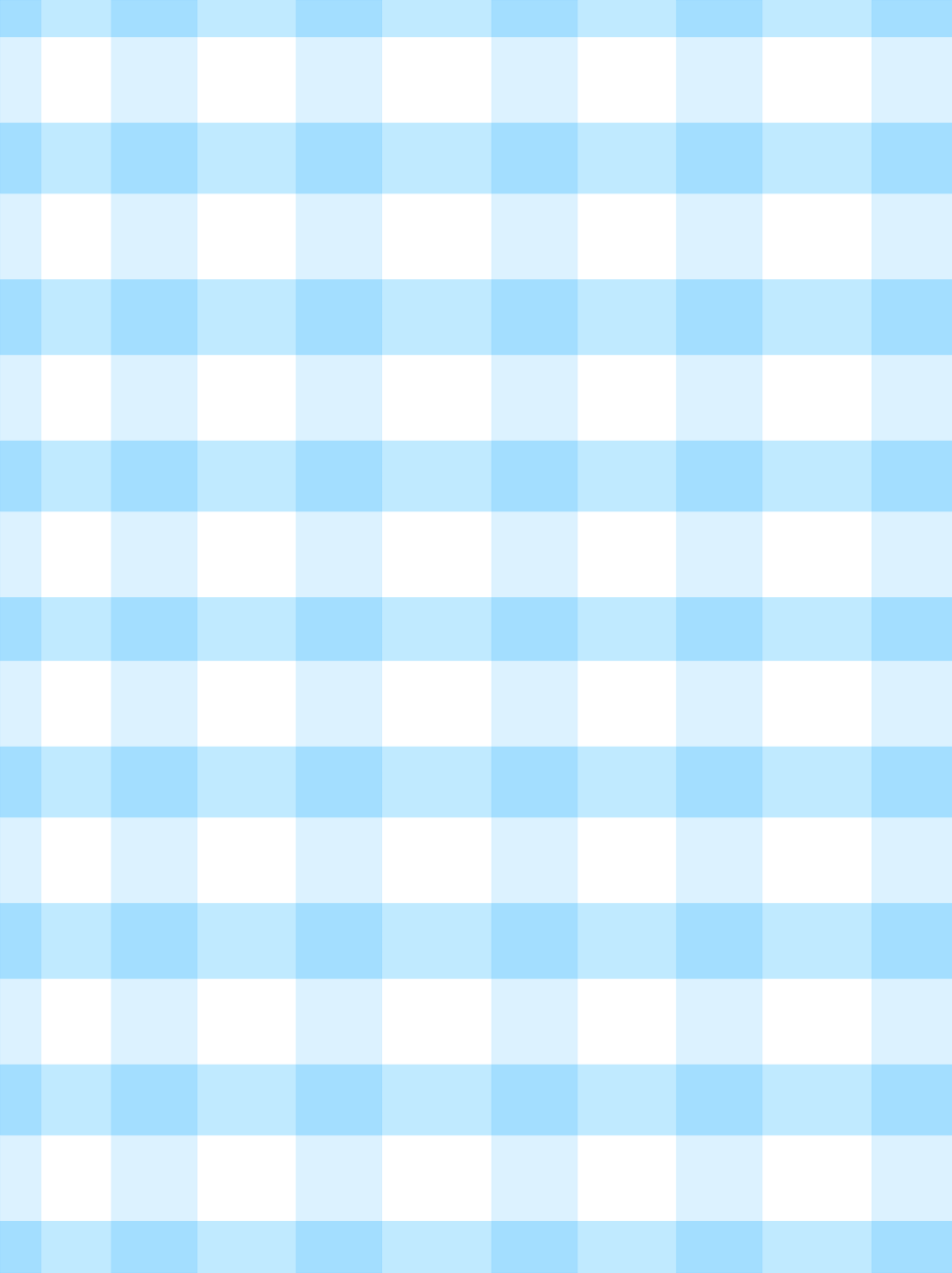 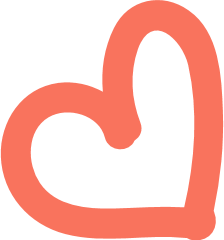 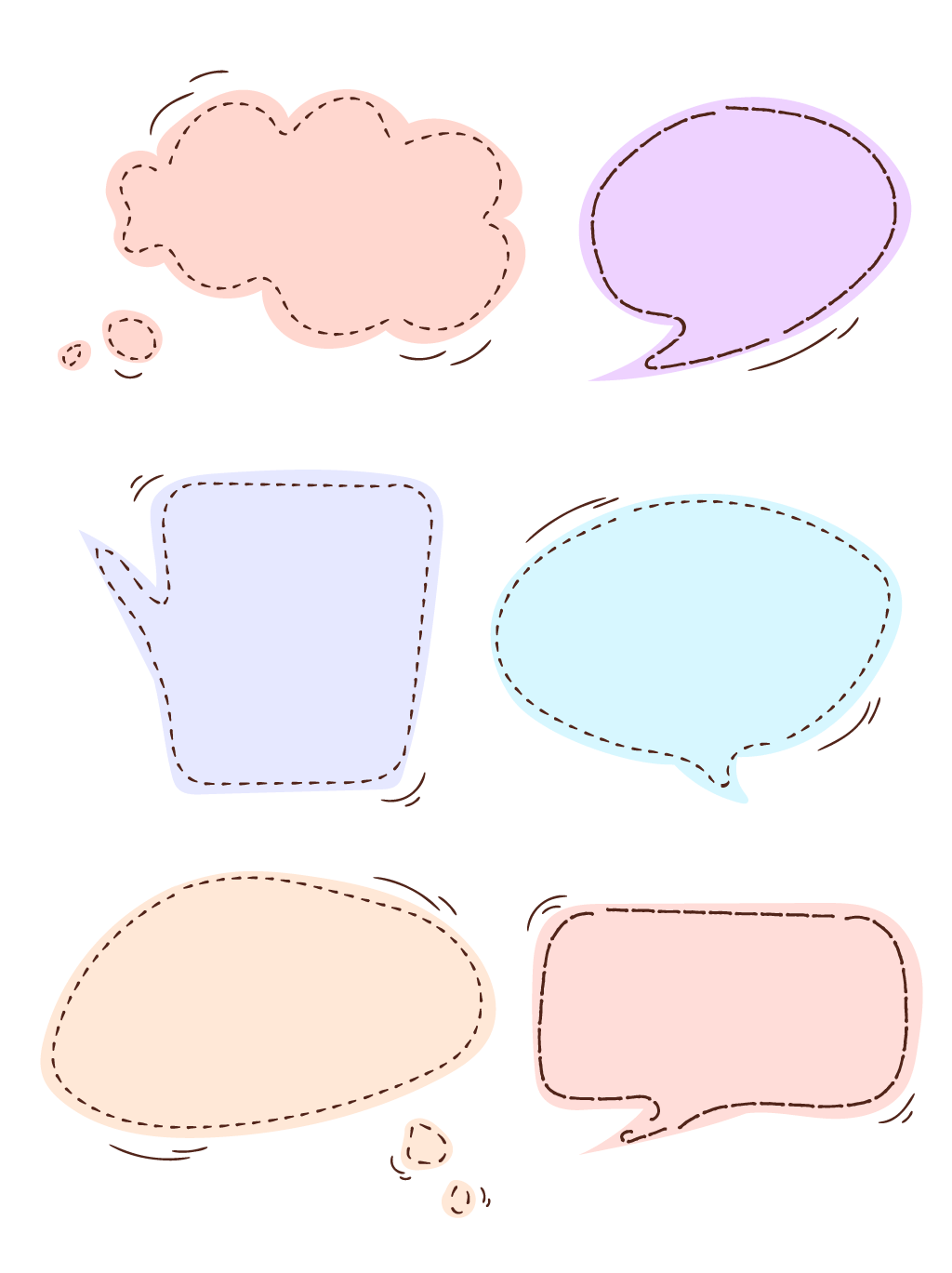 Khởi động
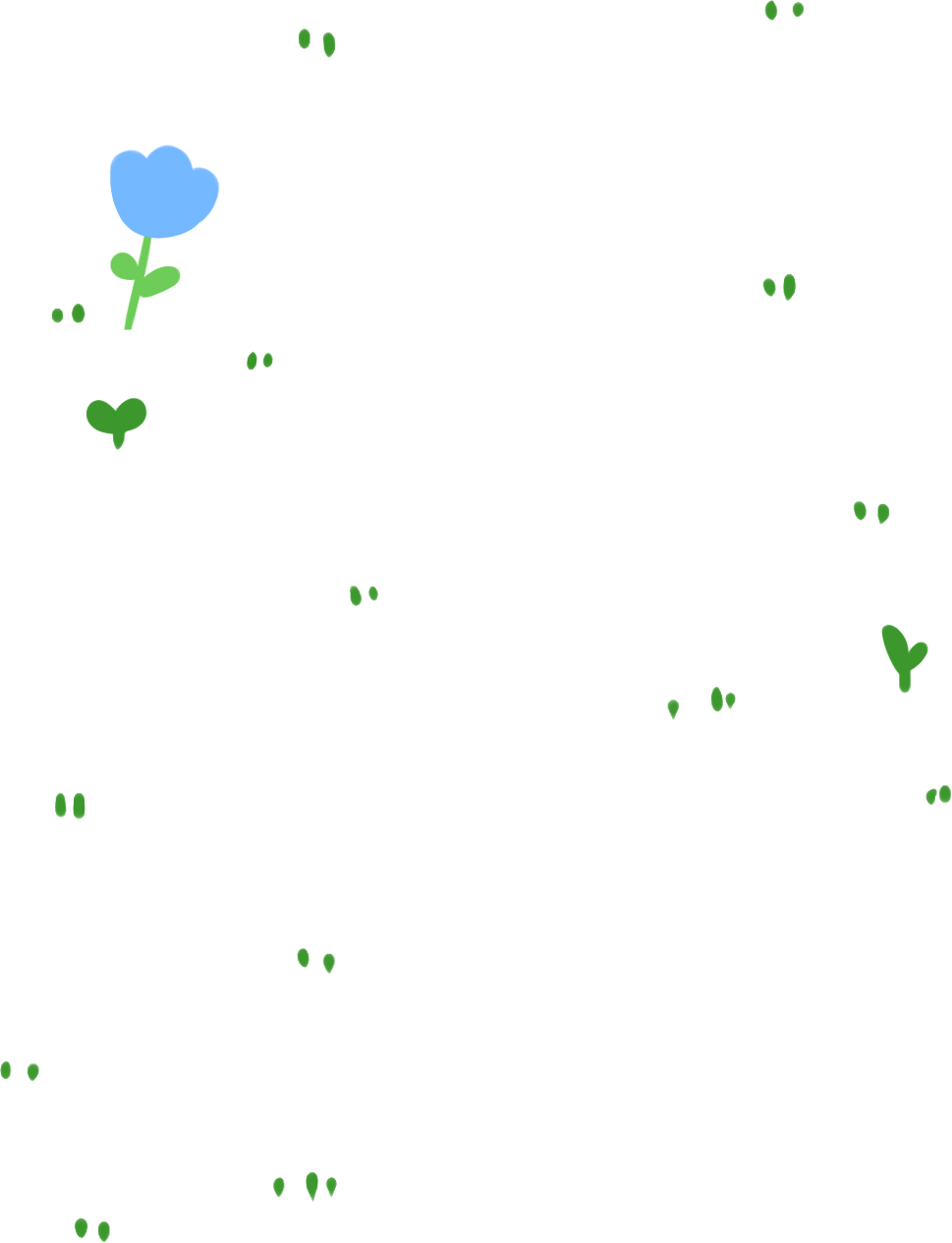 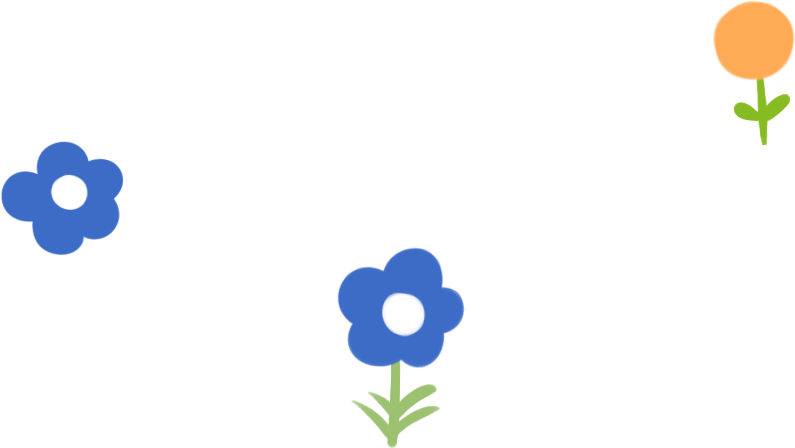 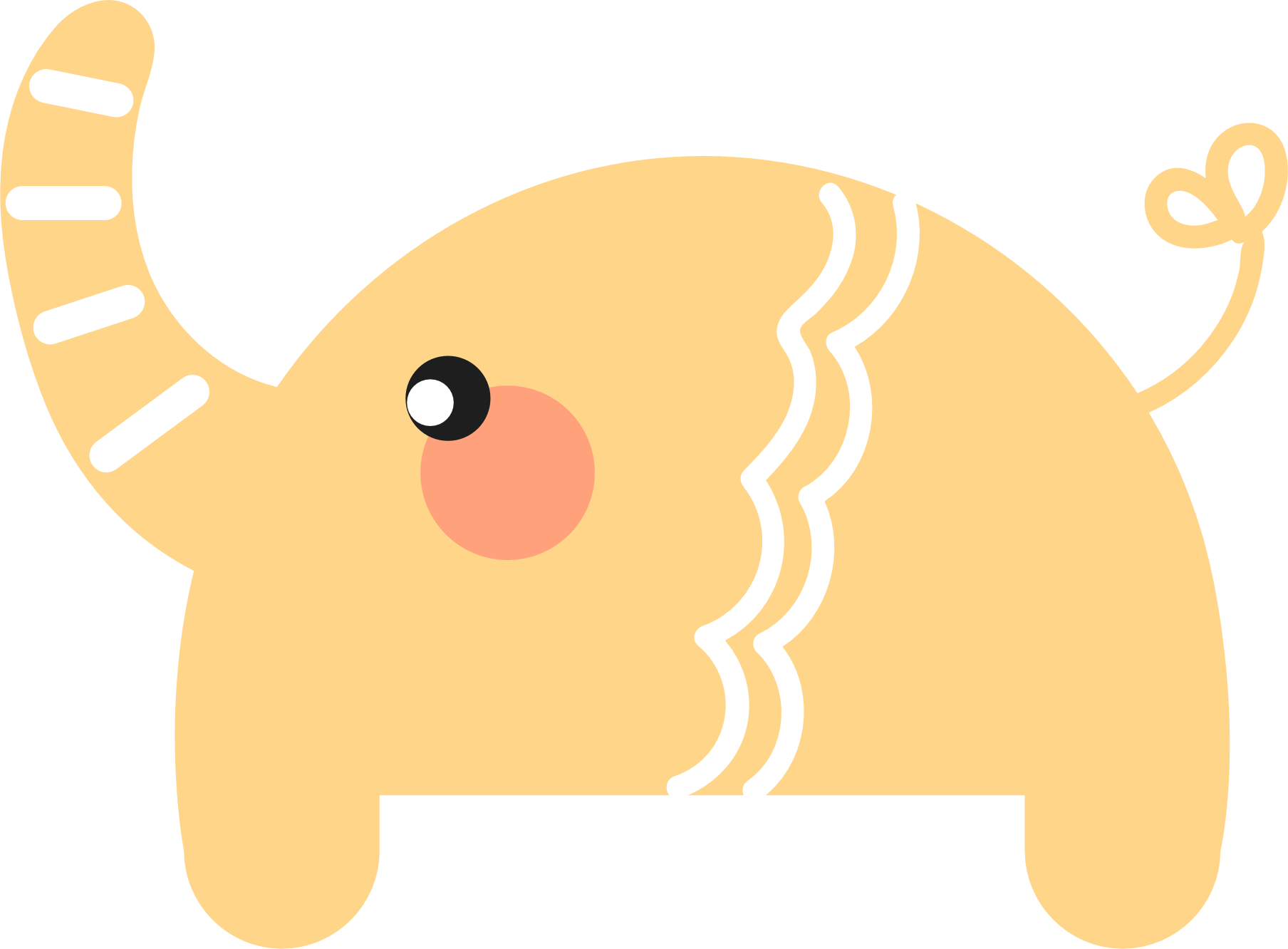 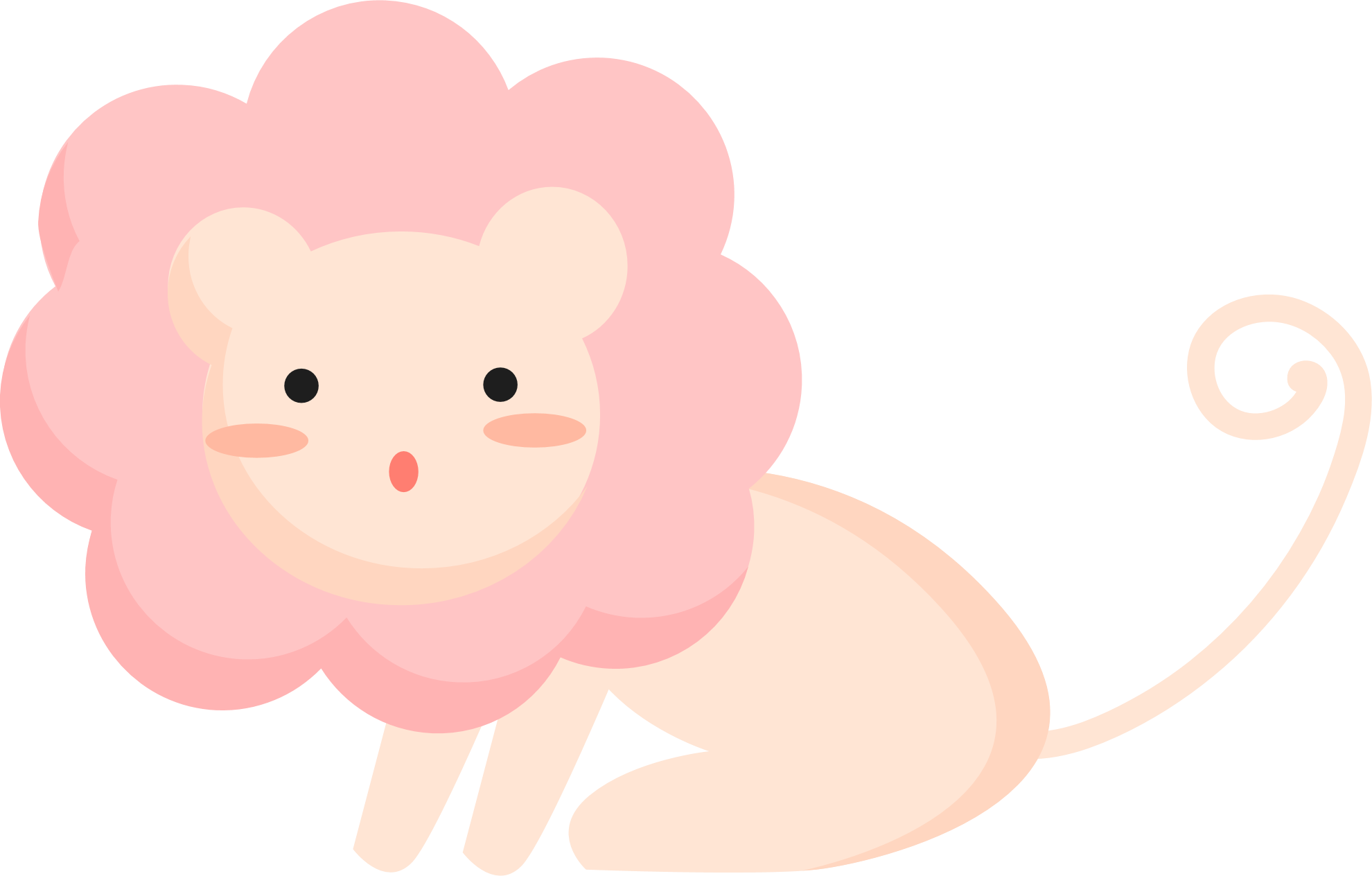 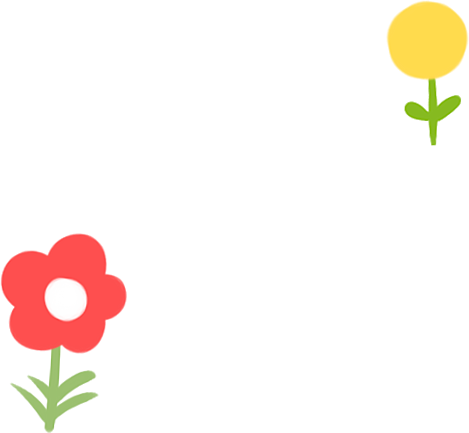 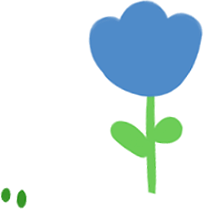 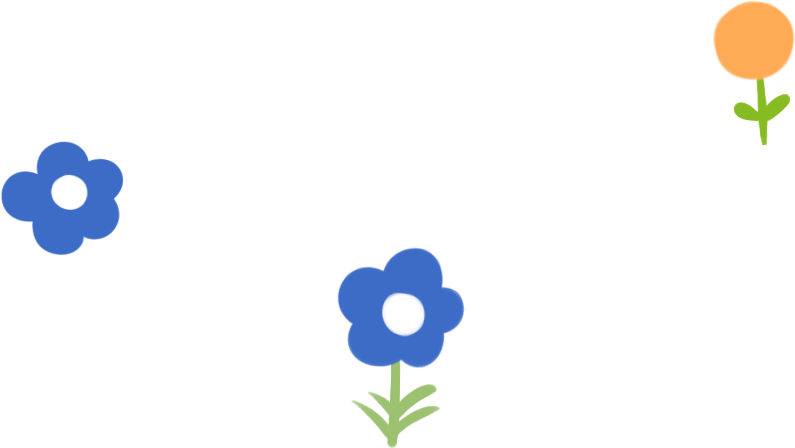 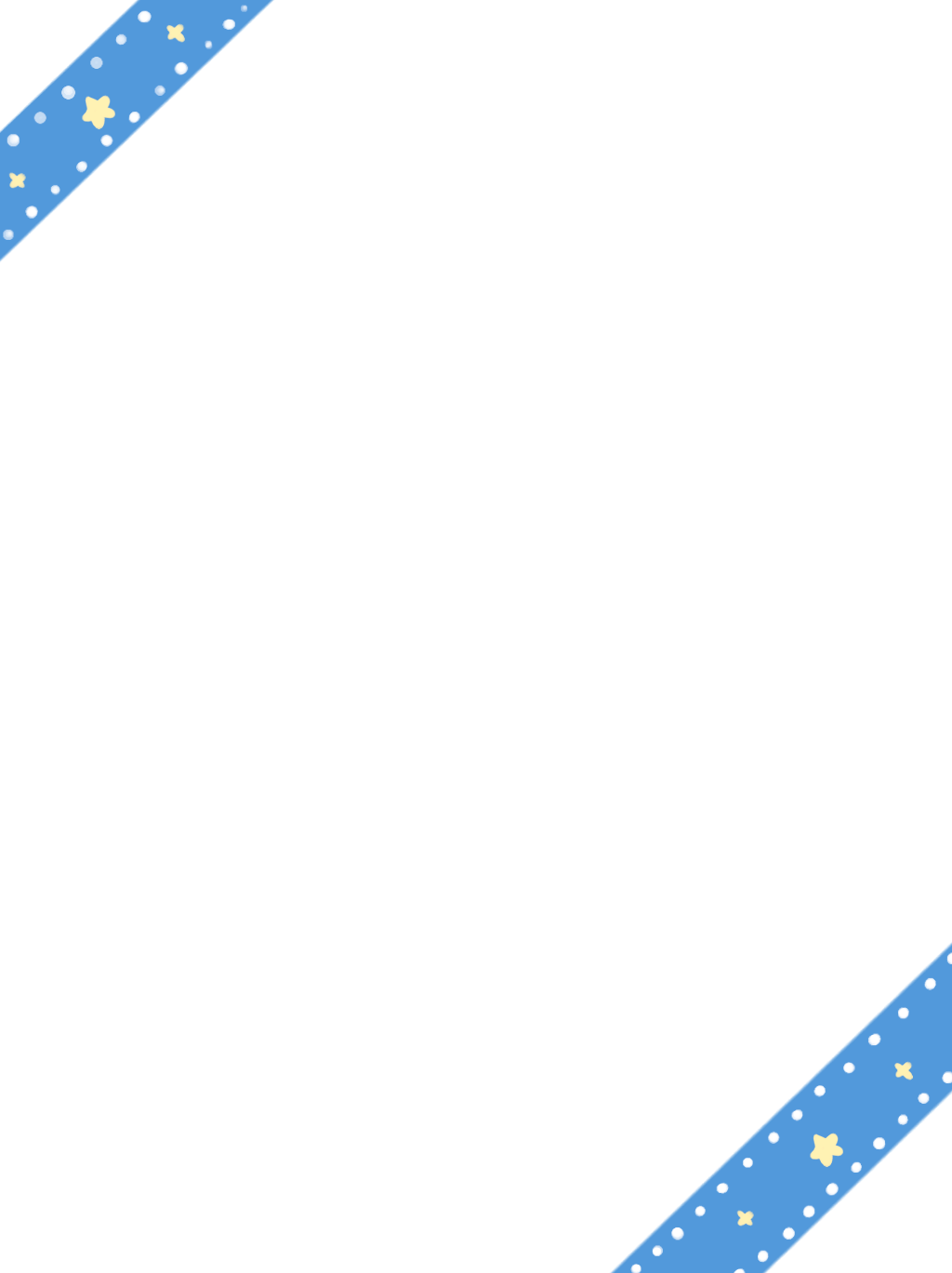 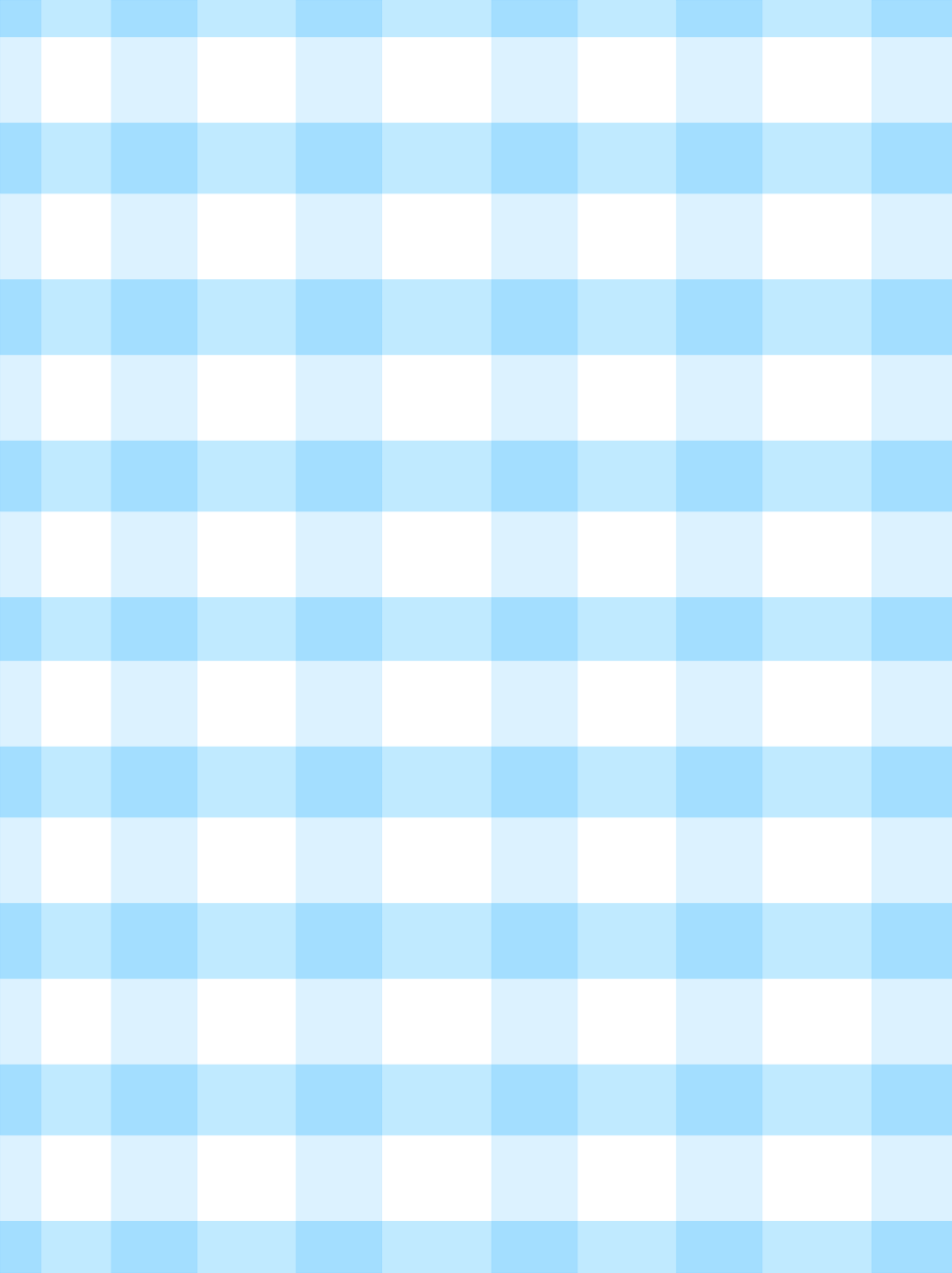 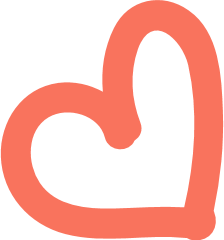 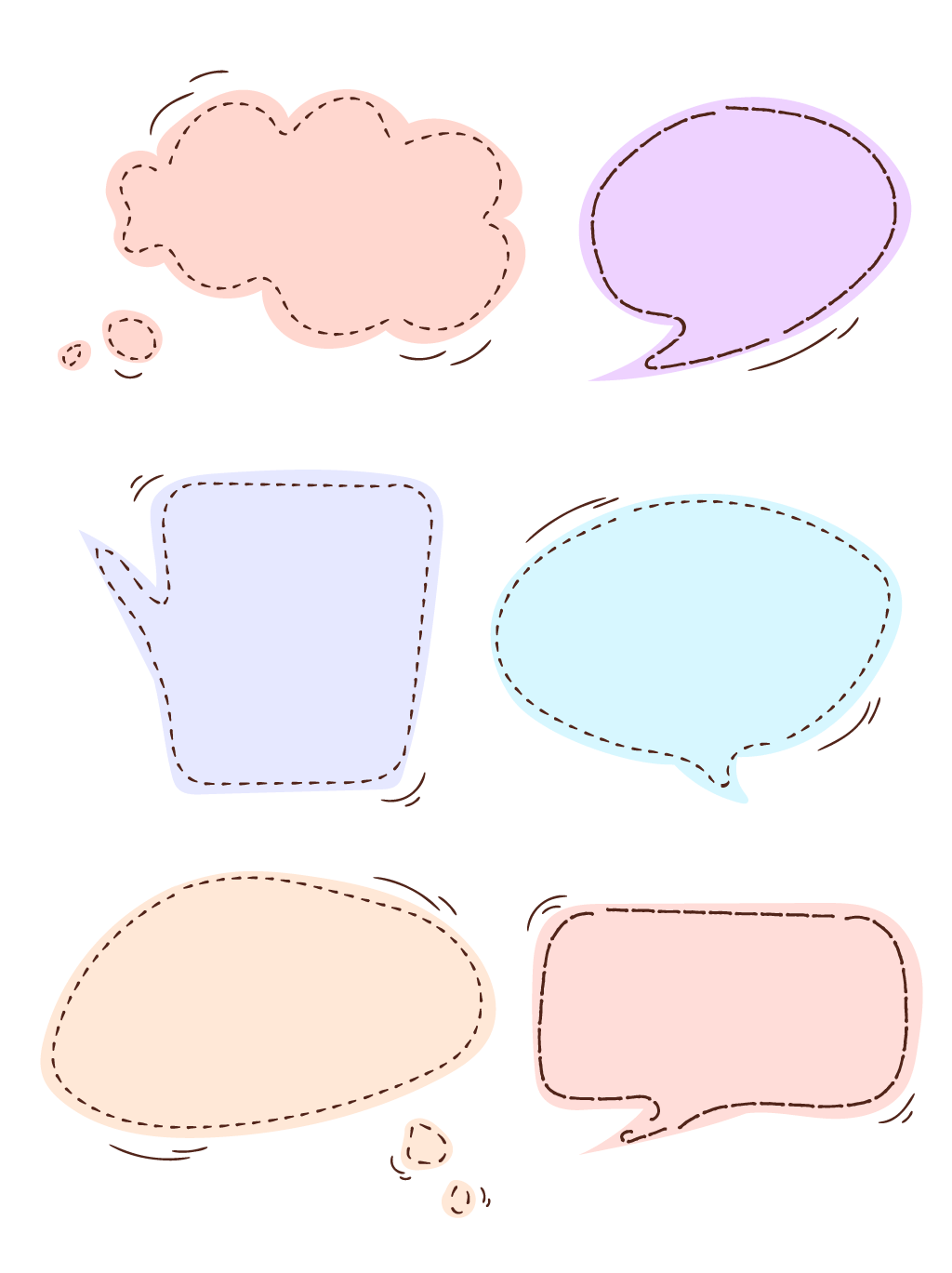 Luyện tập
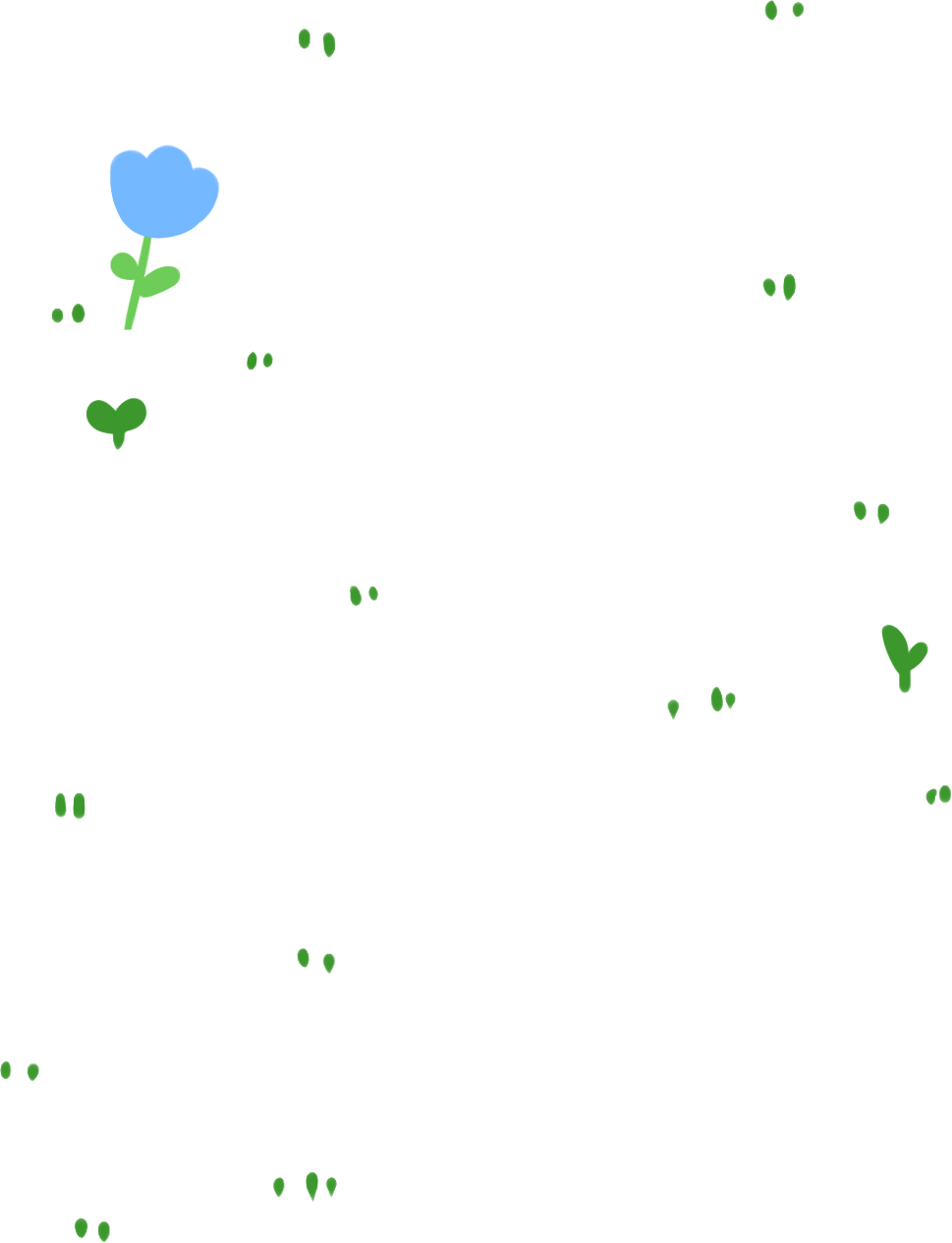 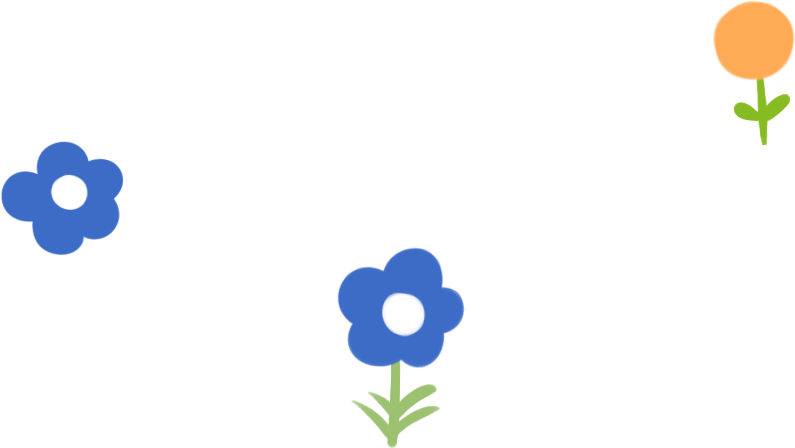 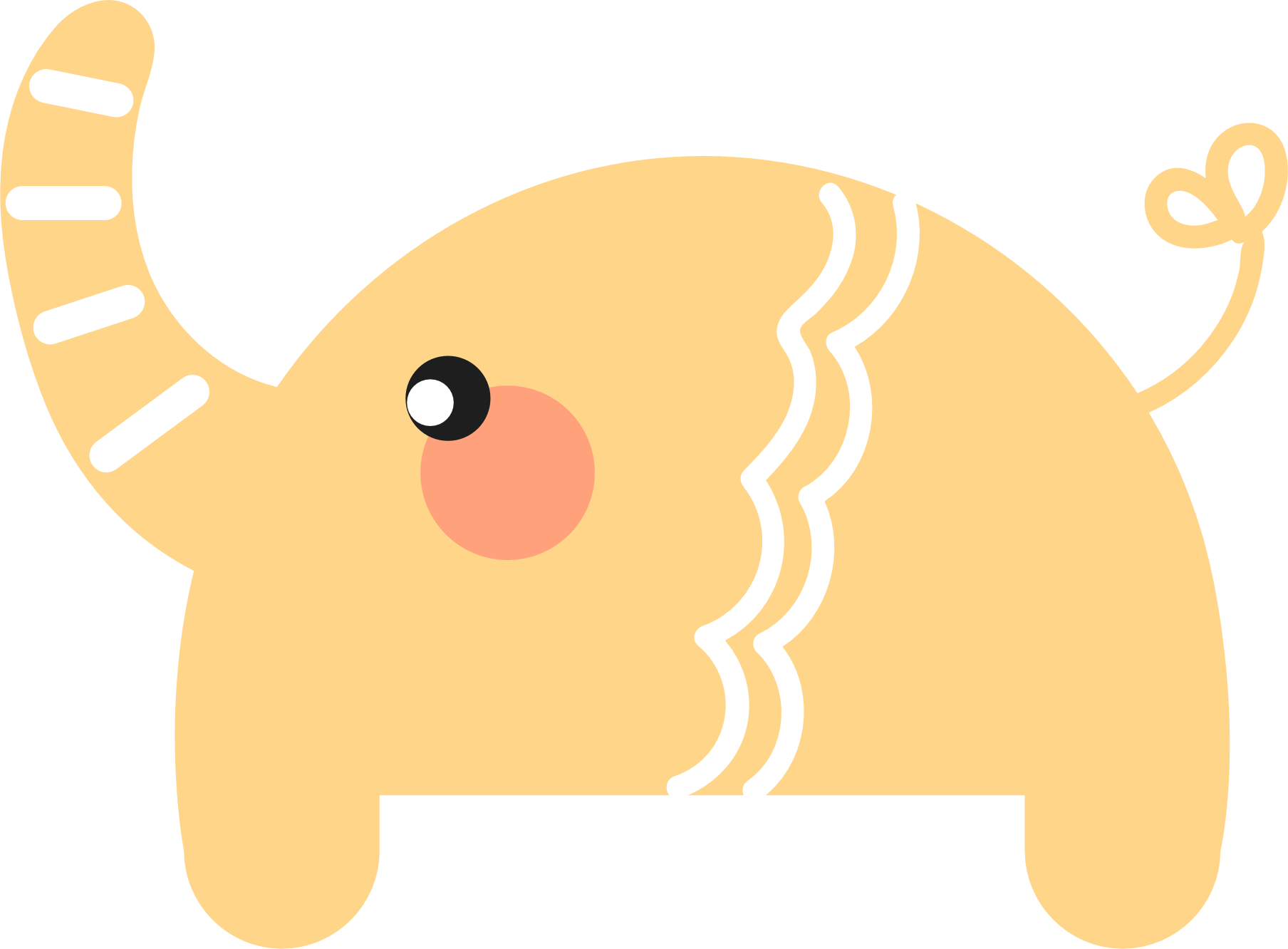 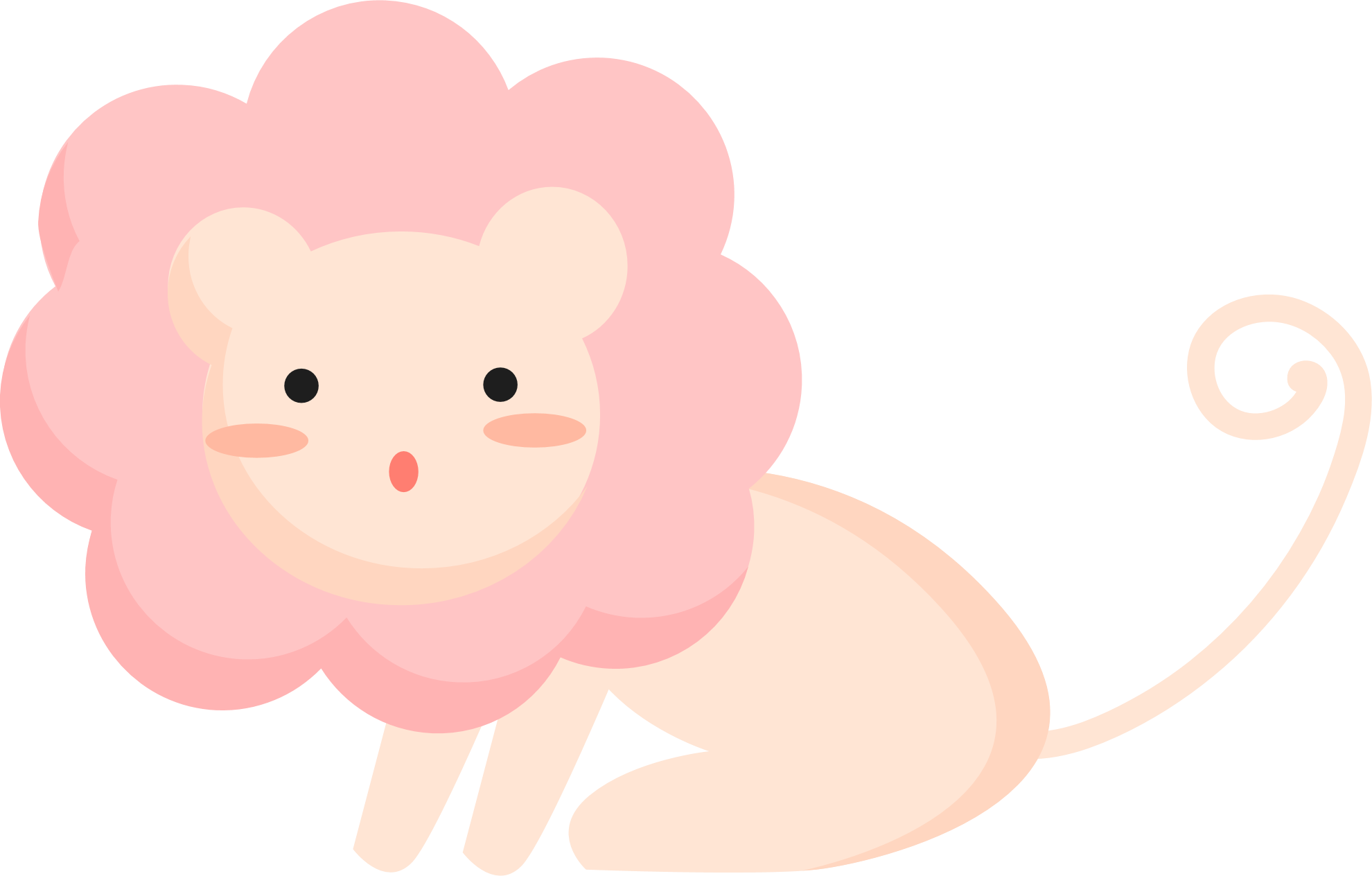 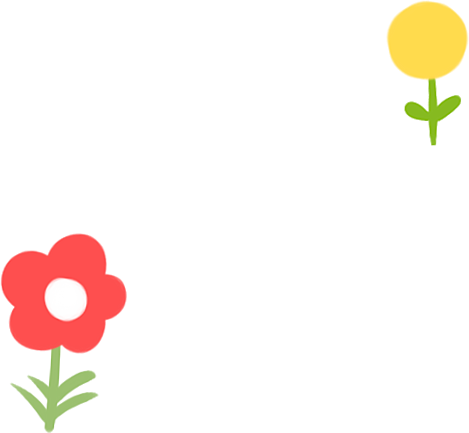 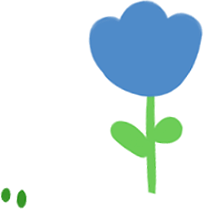 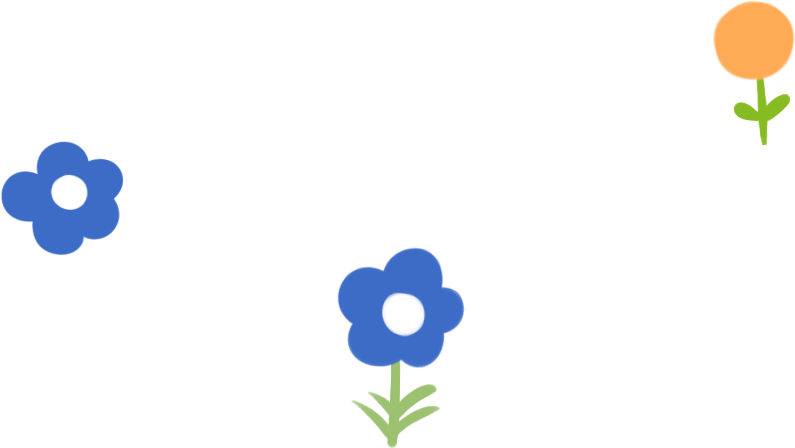 Câu 1
Giới thiệu một câu chuyện (bài thơ, bài văn, bài báo) đã đọc ở nhà về ước mơ.
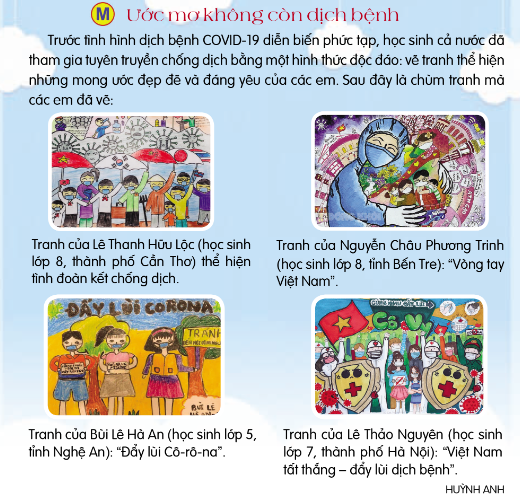 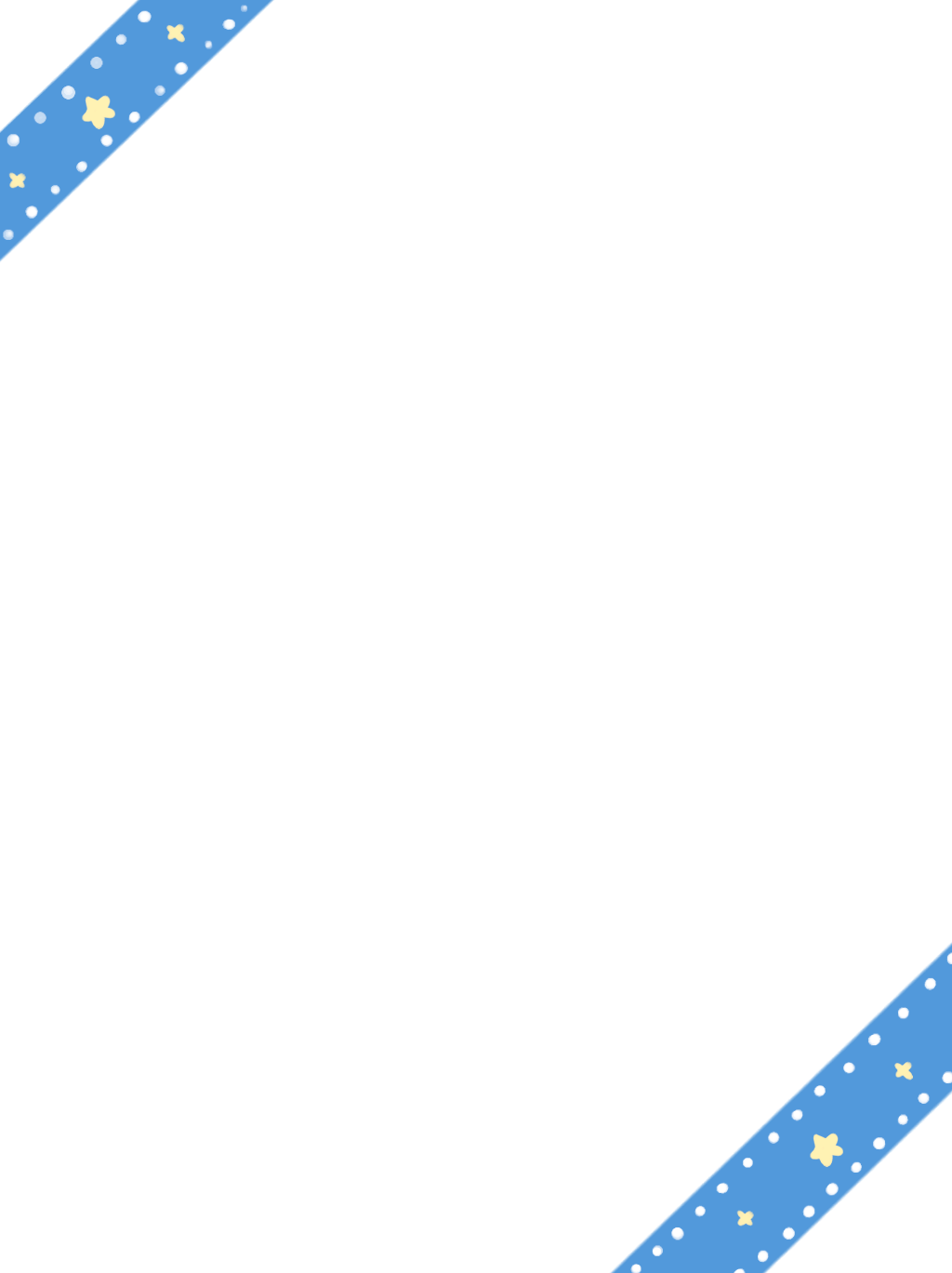 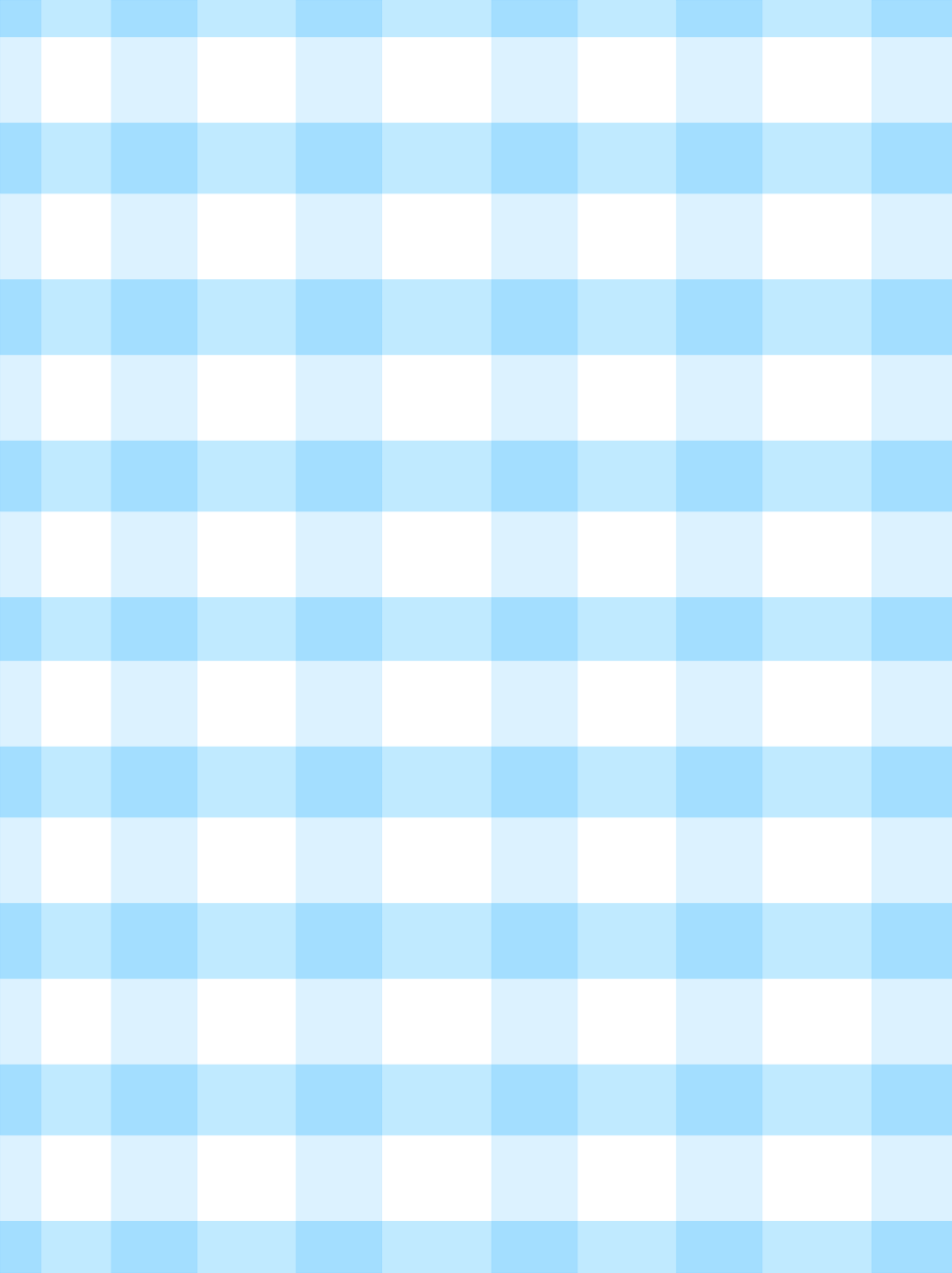 Thảo luận nhóm đôi
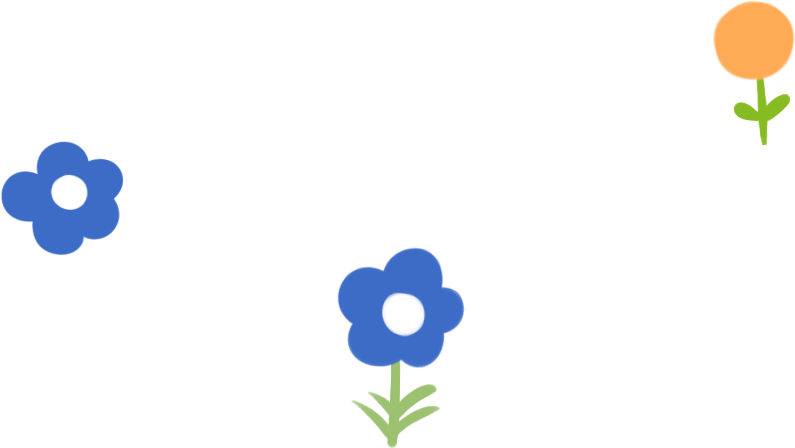 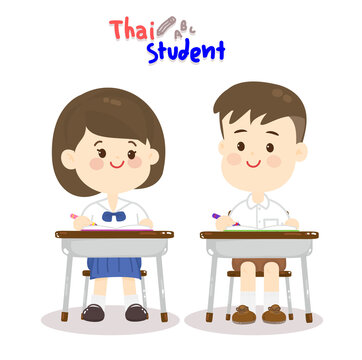 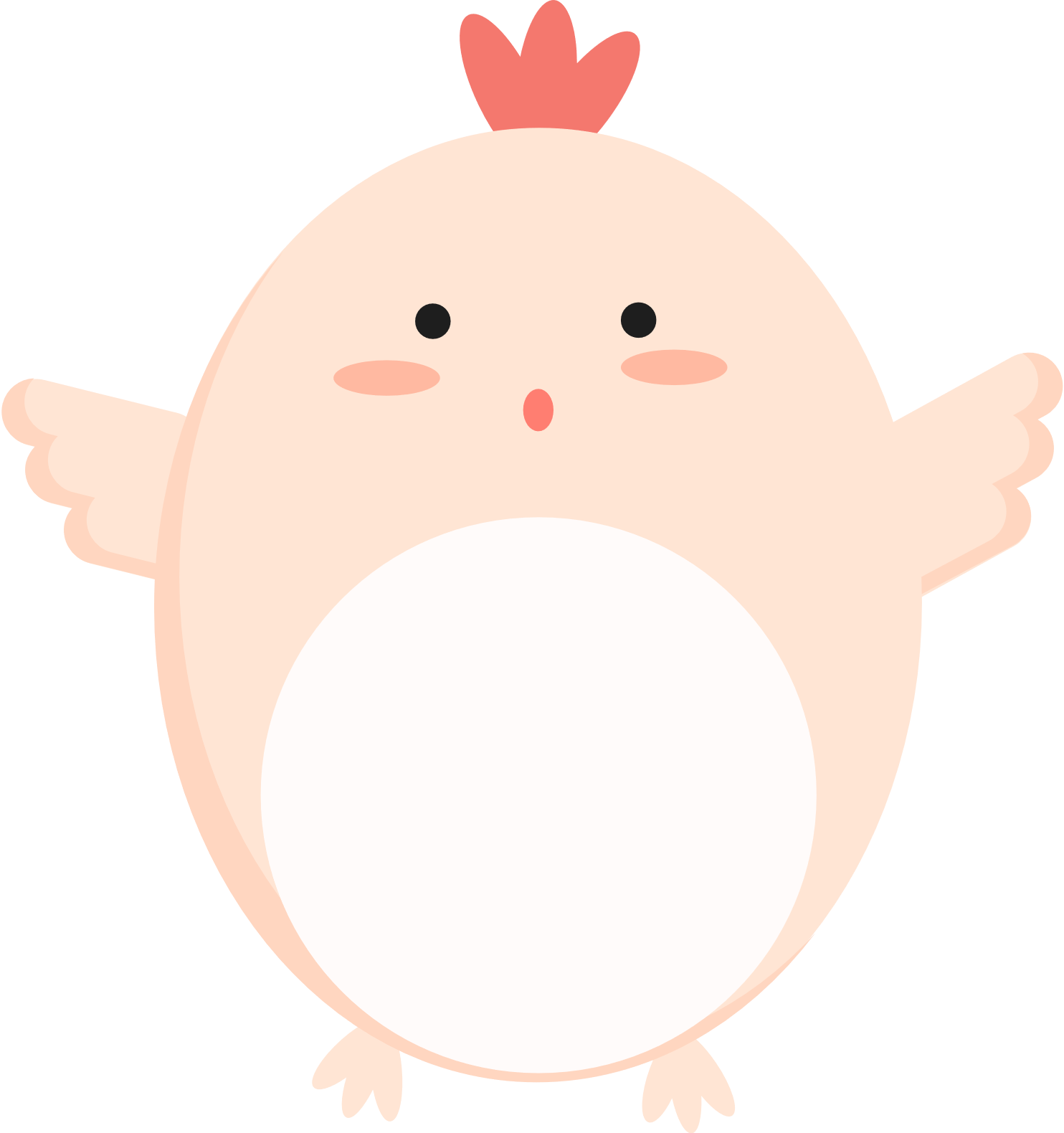 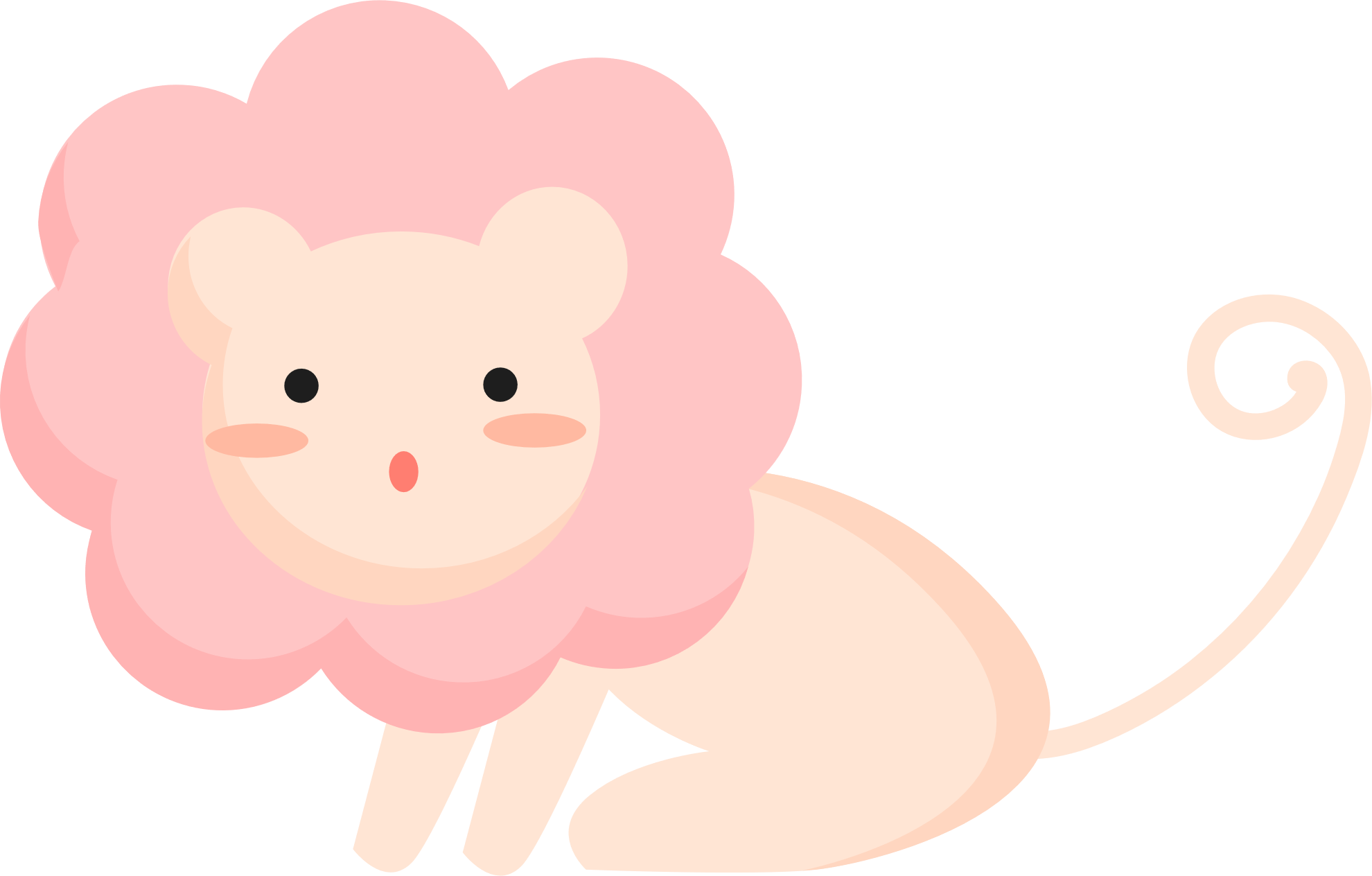 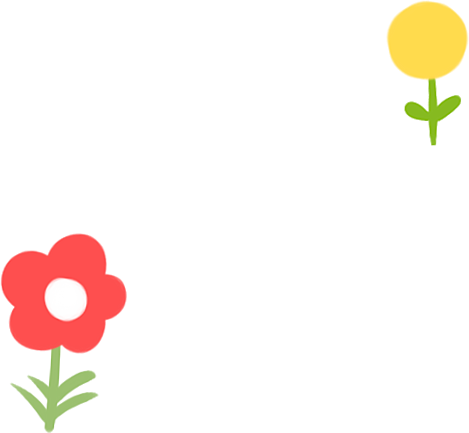 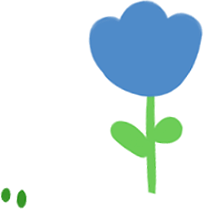 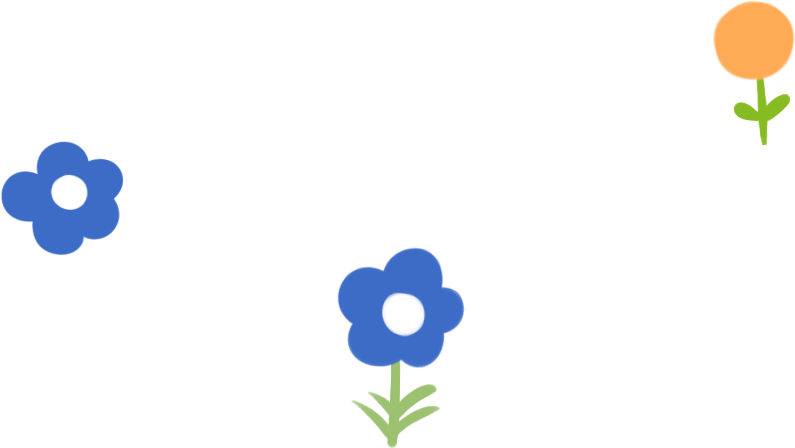 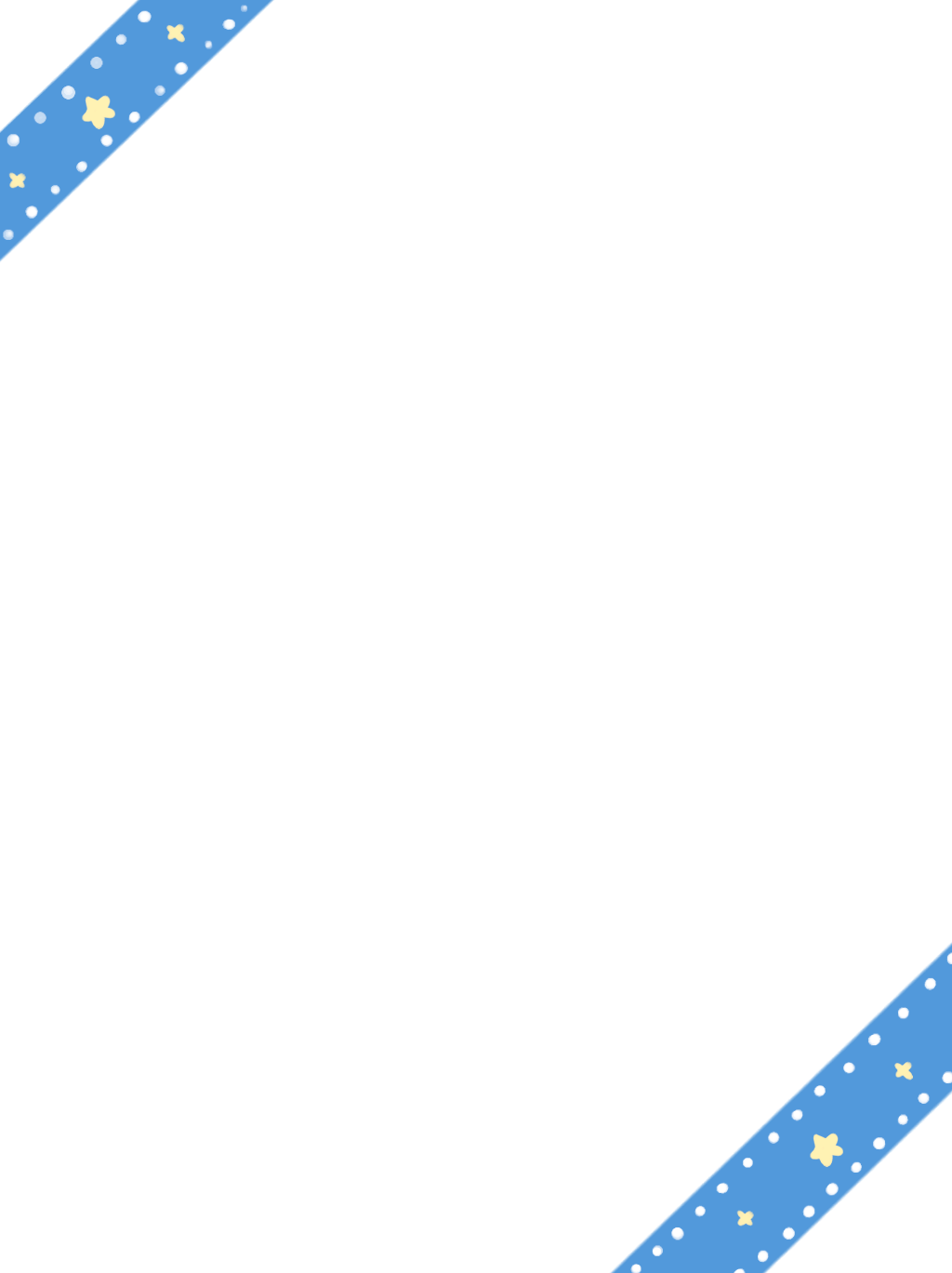 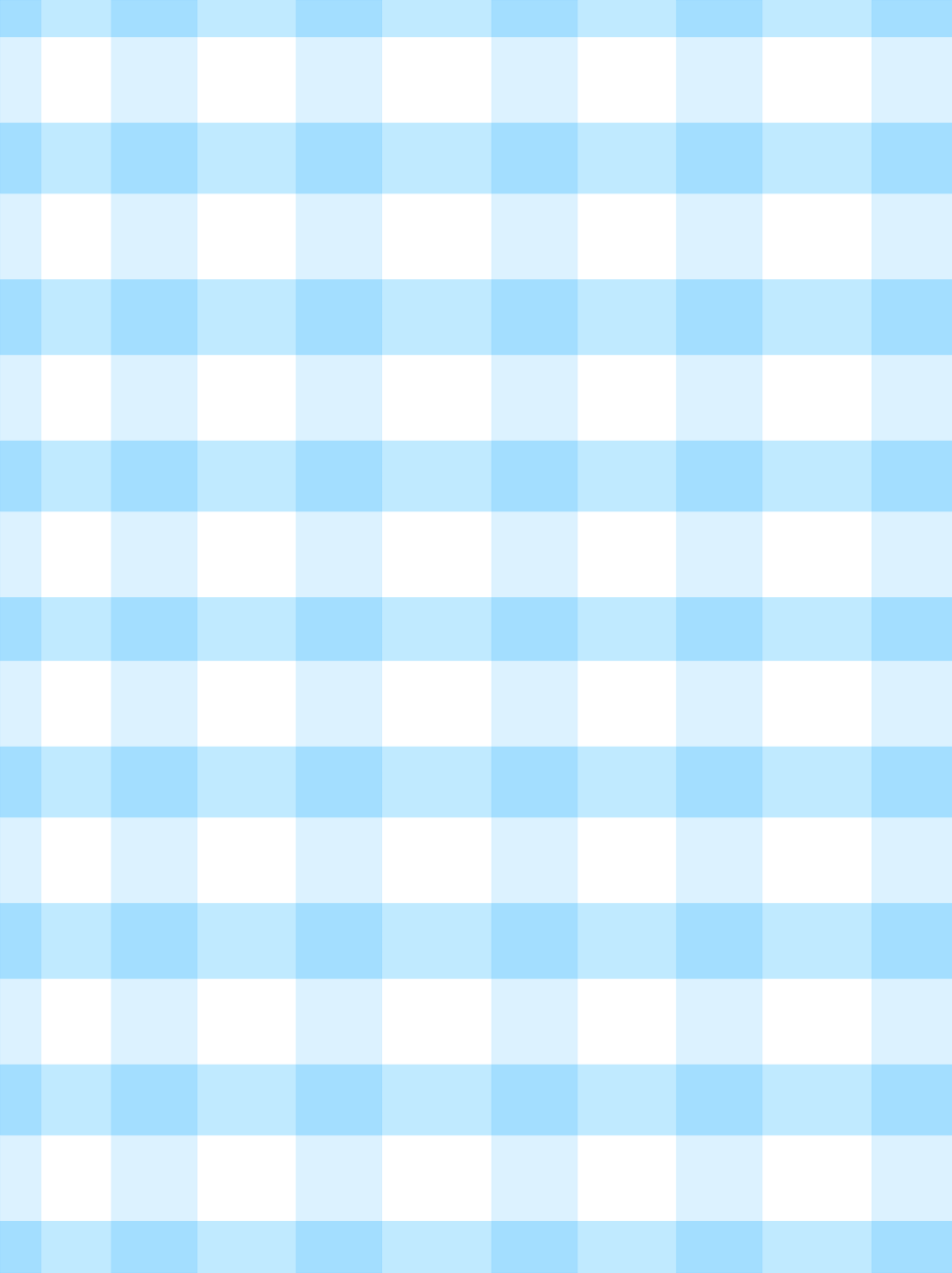 CHIA SẺ
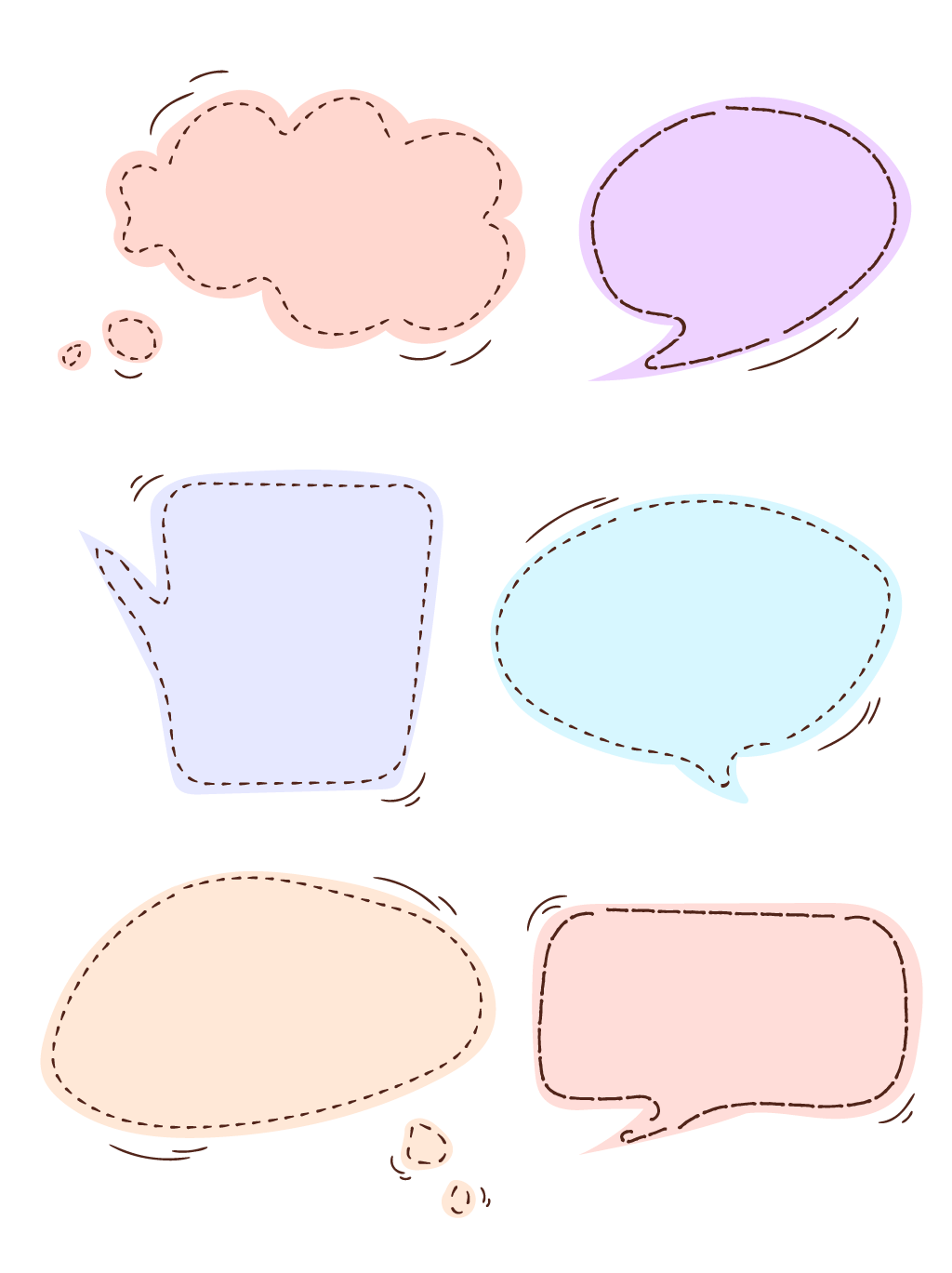 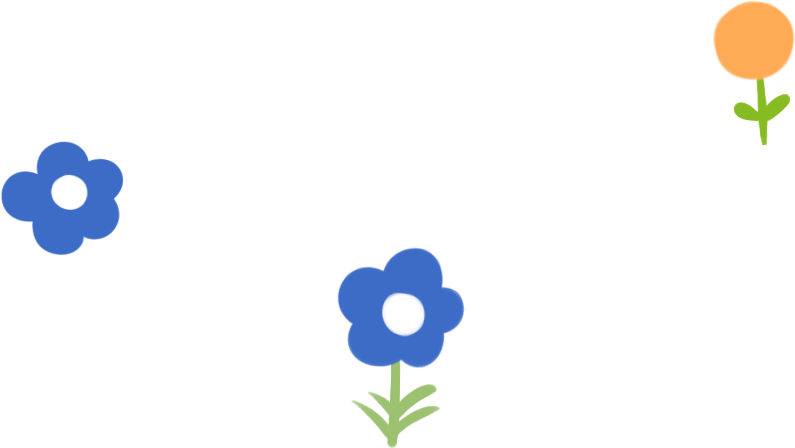 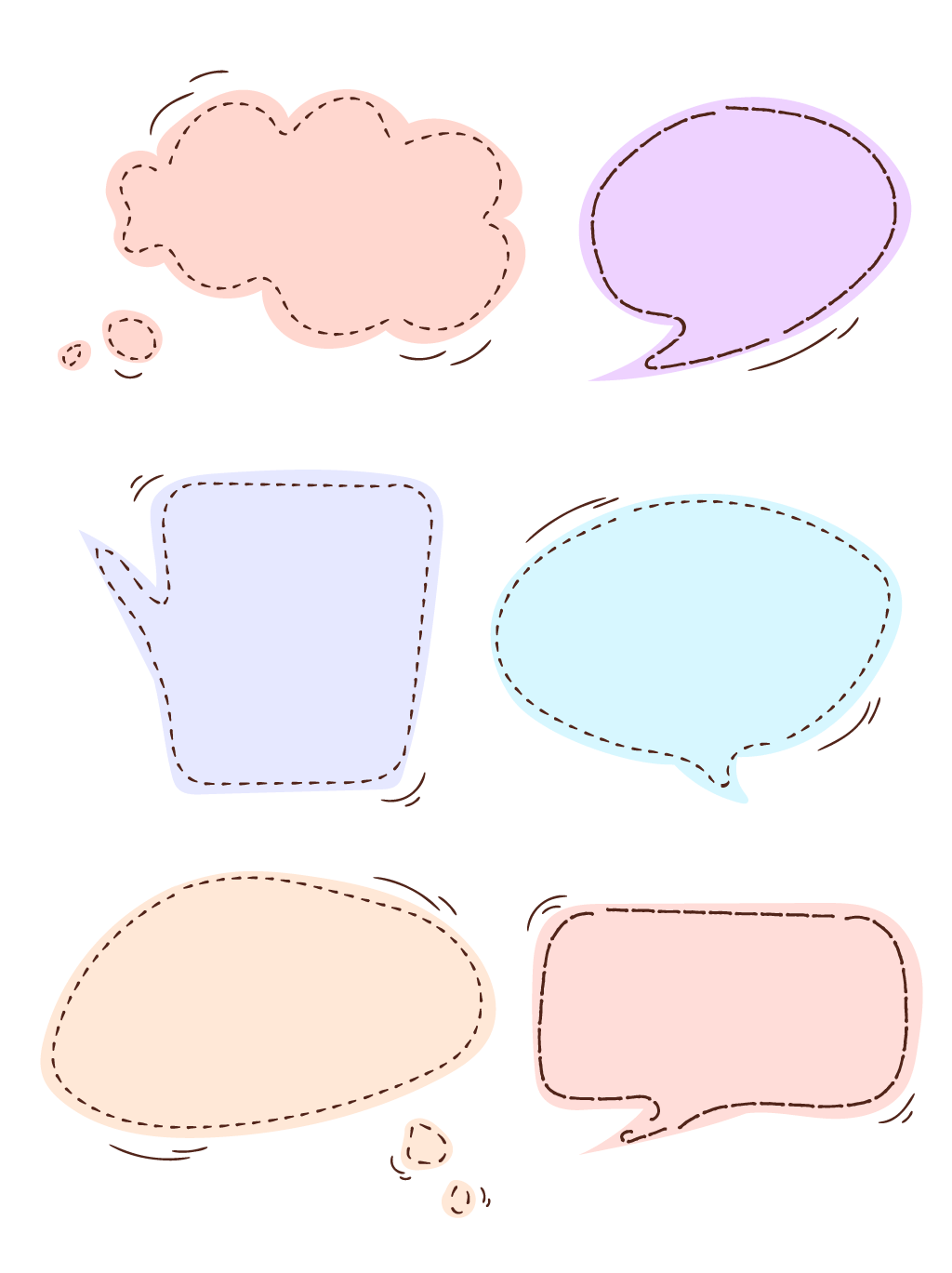 Nhận xét
Trình bày
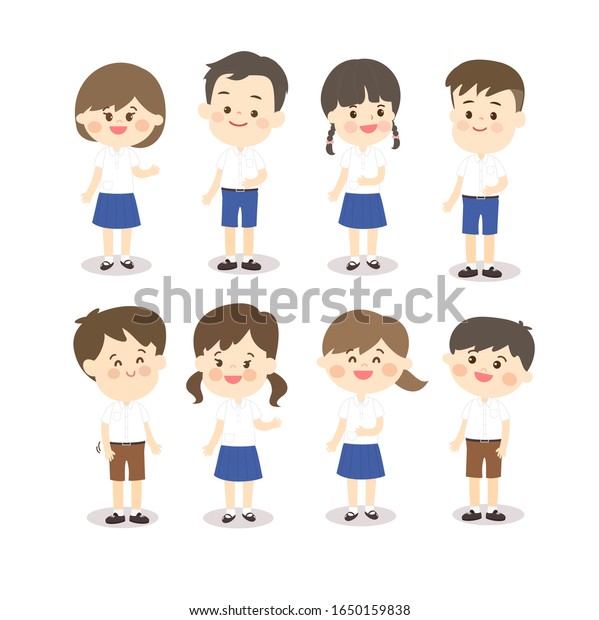 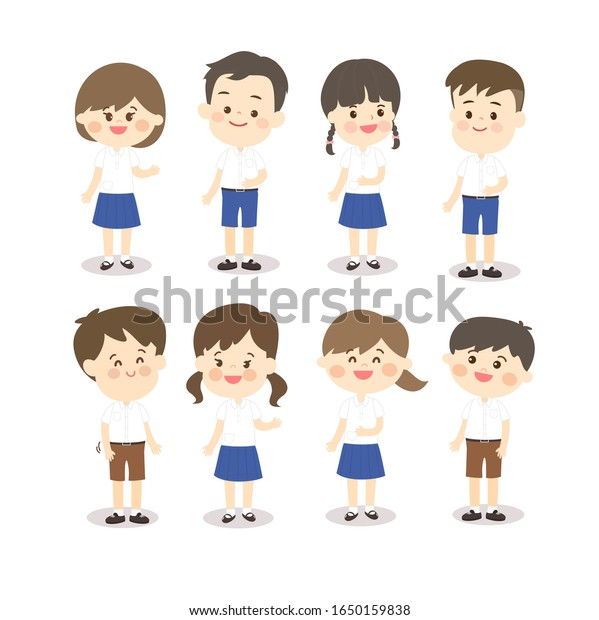 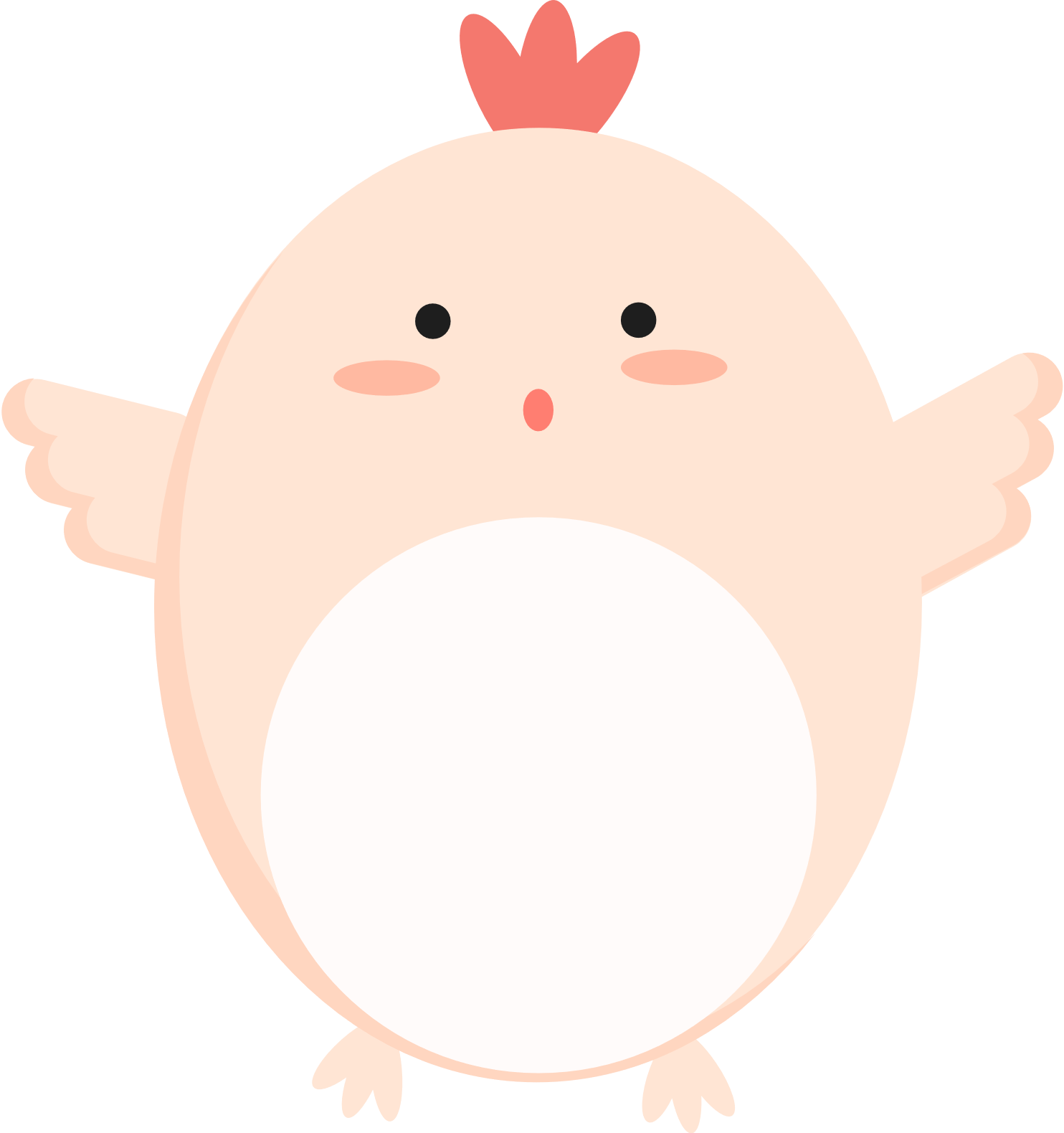 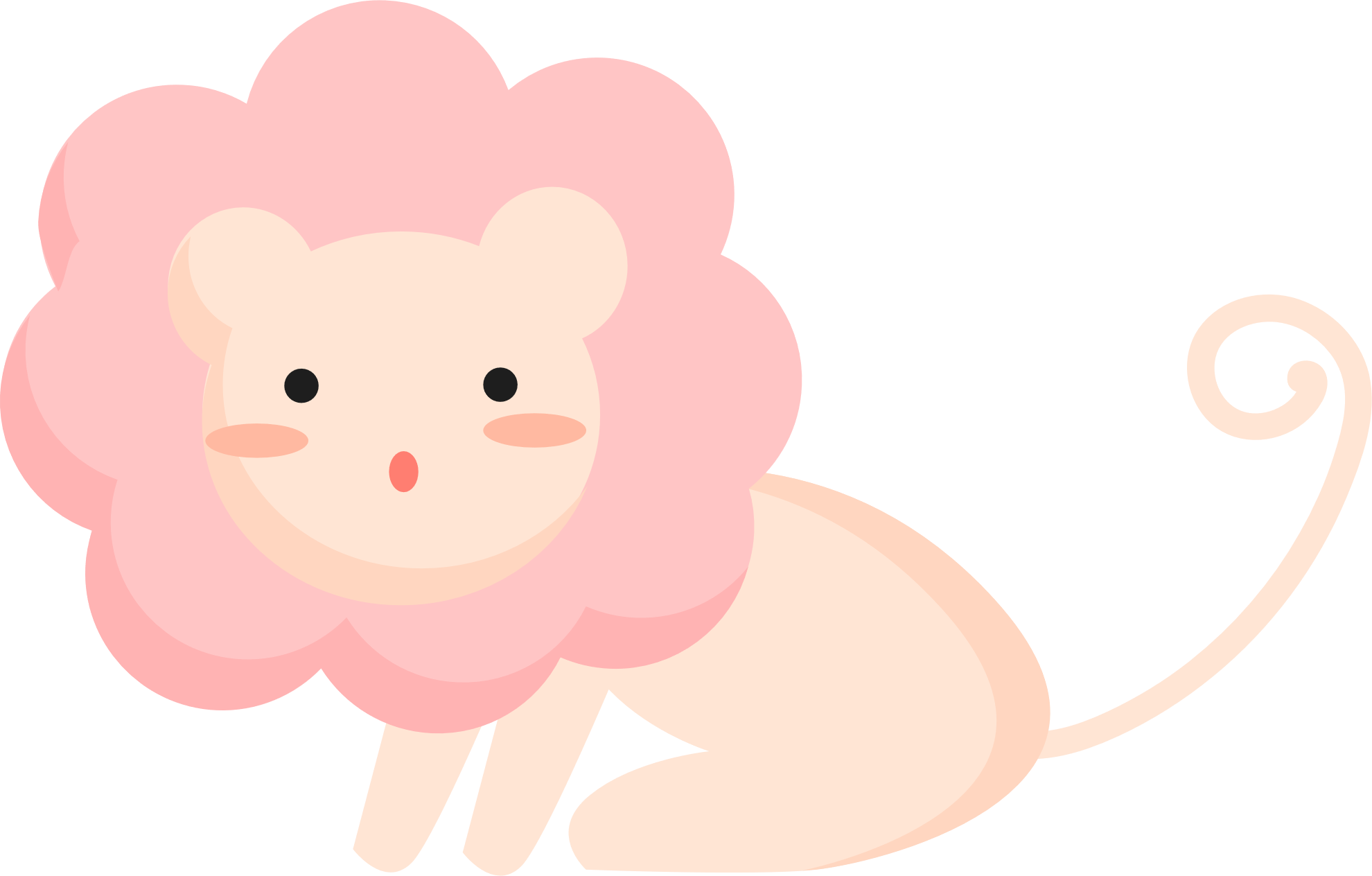 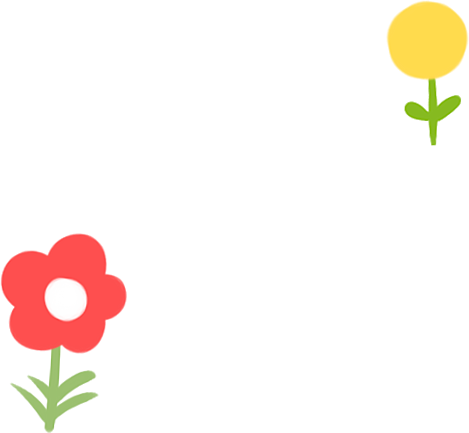 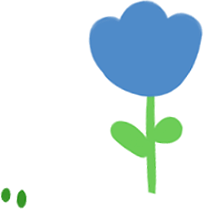 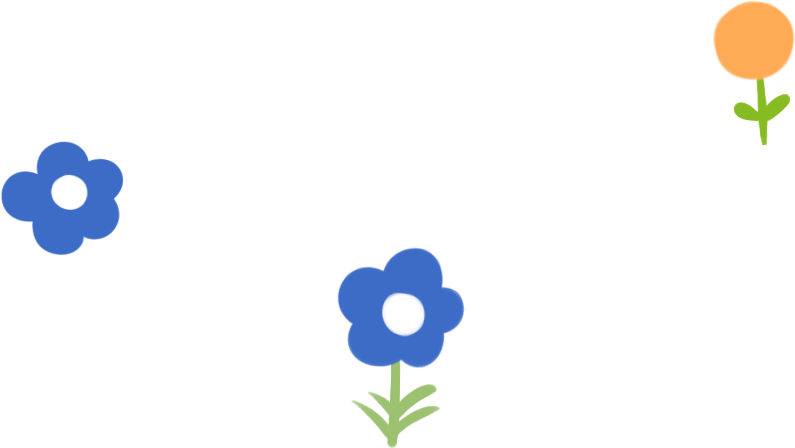 Câu 2
Trao đổi về nội dung câu chuyện ( bài thơ, bài văn, bài báo) mà bạn em giới thiệu:
a, Em thích nhân vật (hoặc chi tiết, hình ảnh nào? Vì sao?
b, Nói điều em tưởng tượng được (về cảnh vật hoặc ý nghĩ, lời nói, hành động của nhân vật) qua một chi tiết trong câu chuyện ( hoặc bài thơ, bài văn, bài báo) đó.
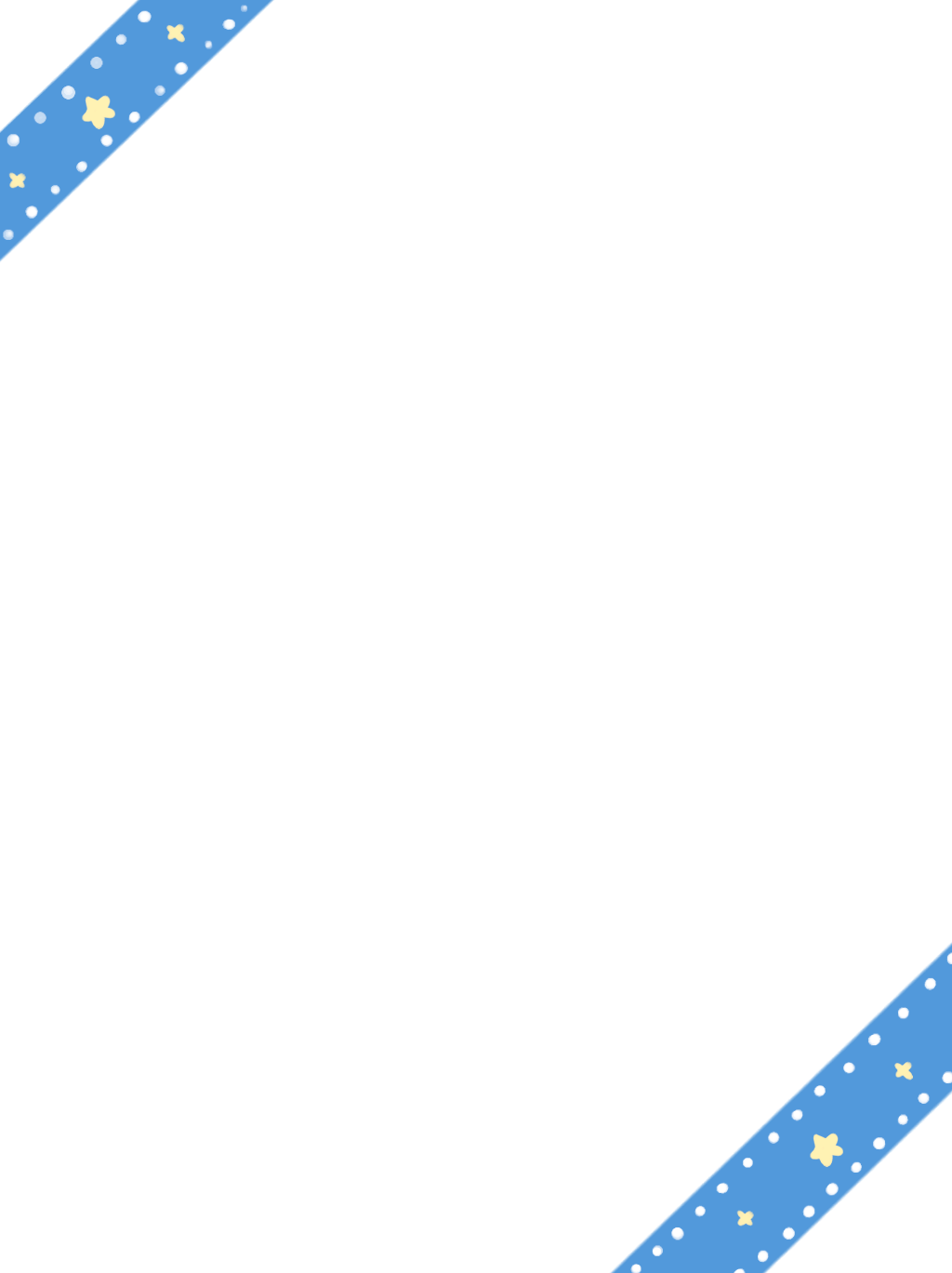 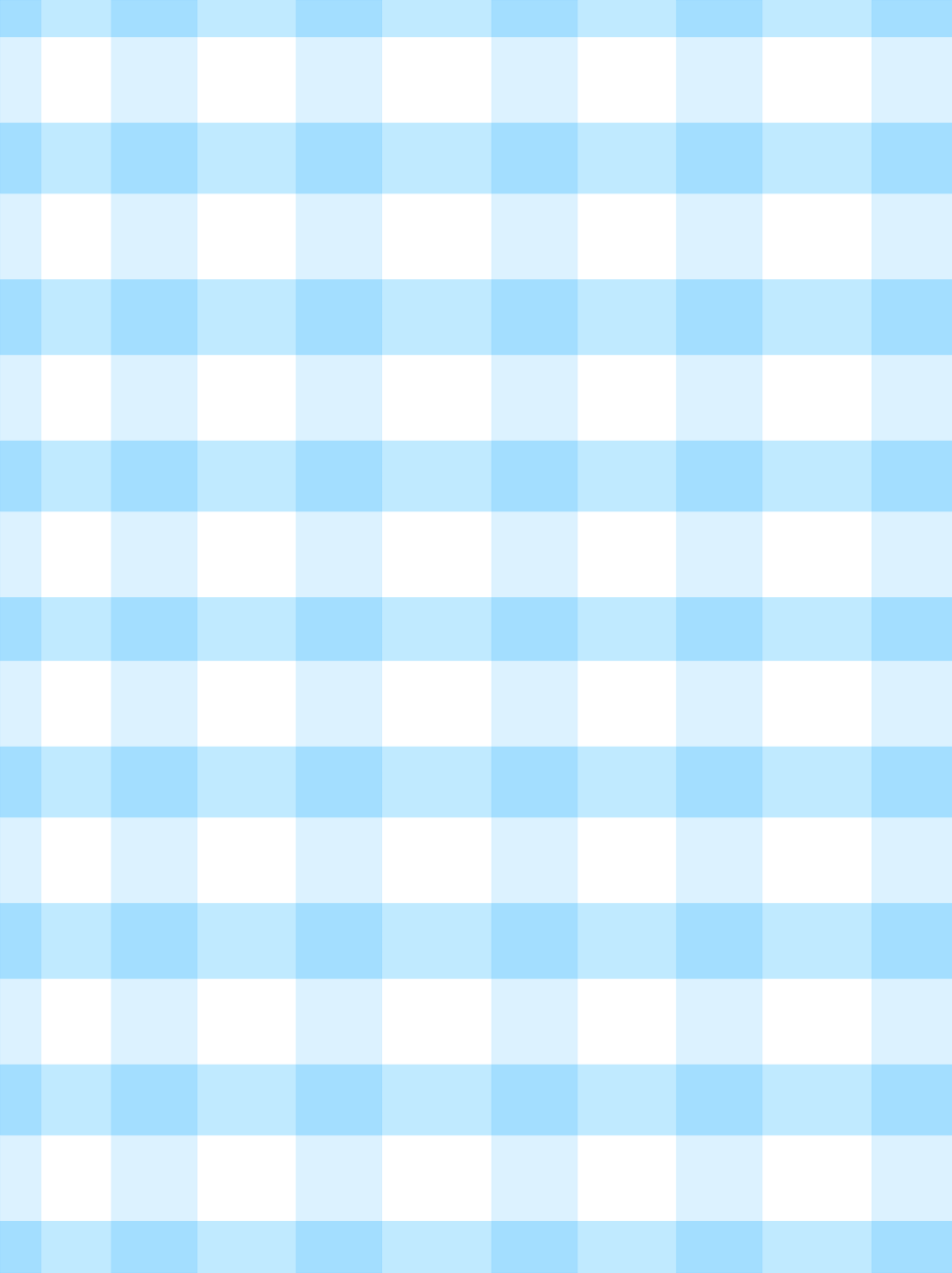 HOẠT ĐỘNG NHÓM
TRAO ĐỔI TRƯỚC LỚP
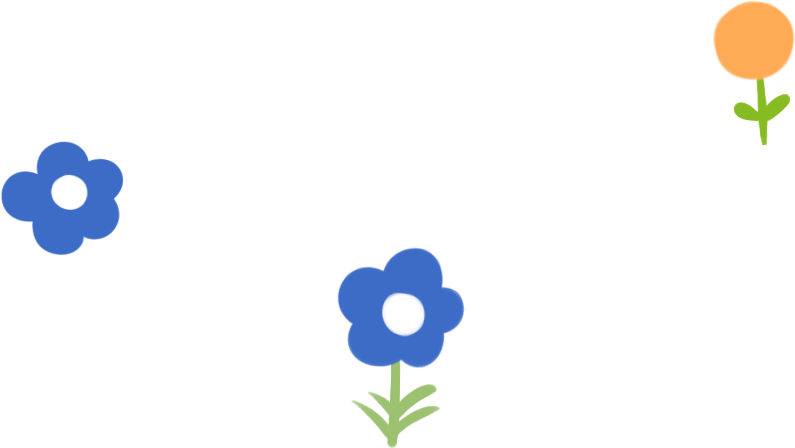 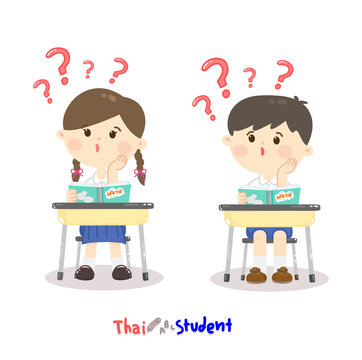 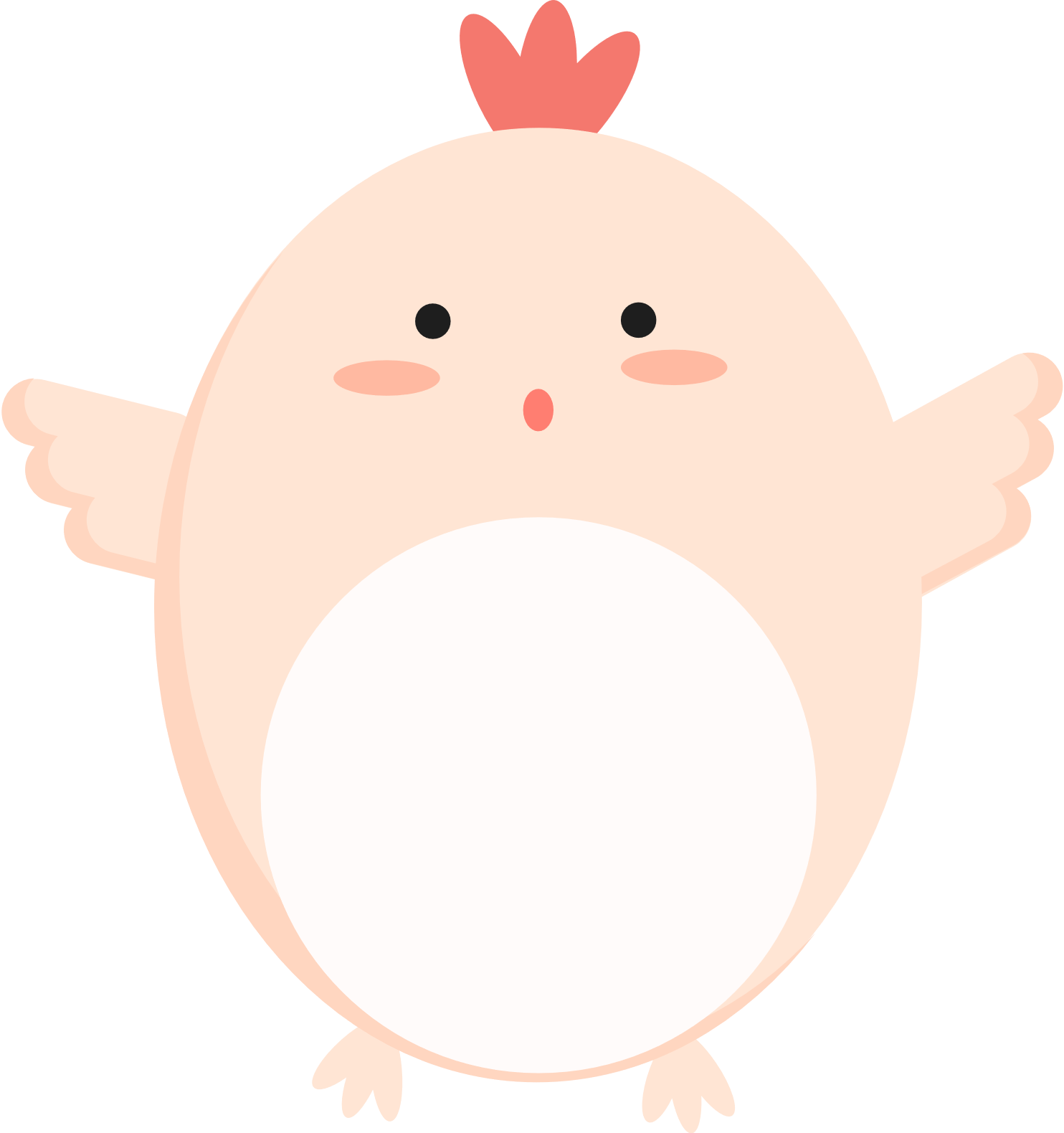 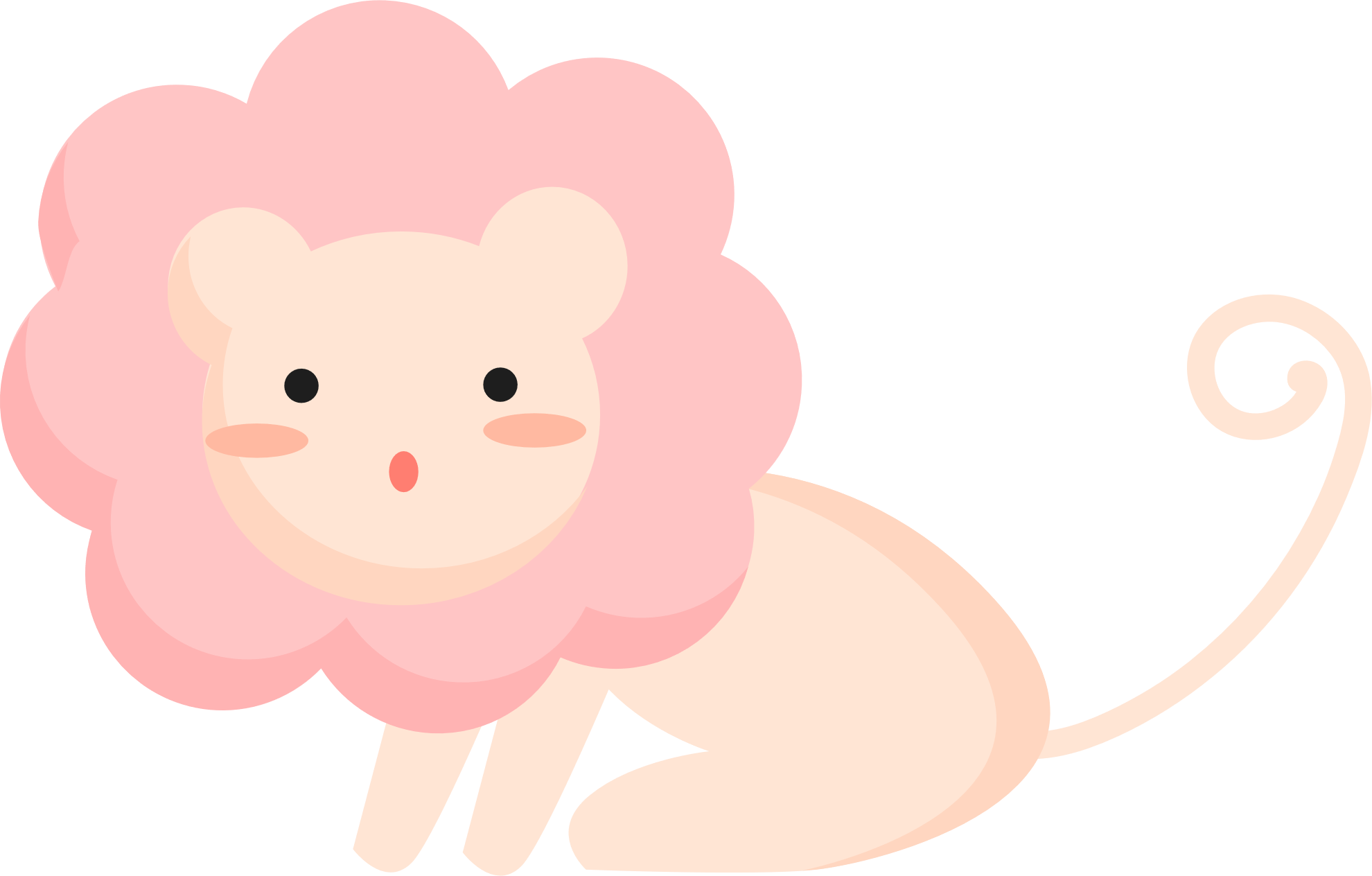 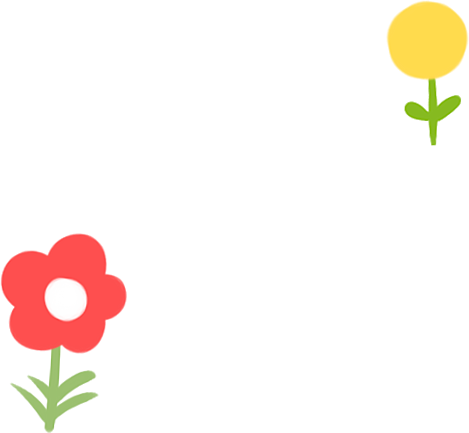 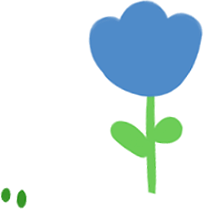 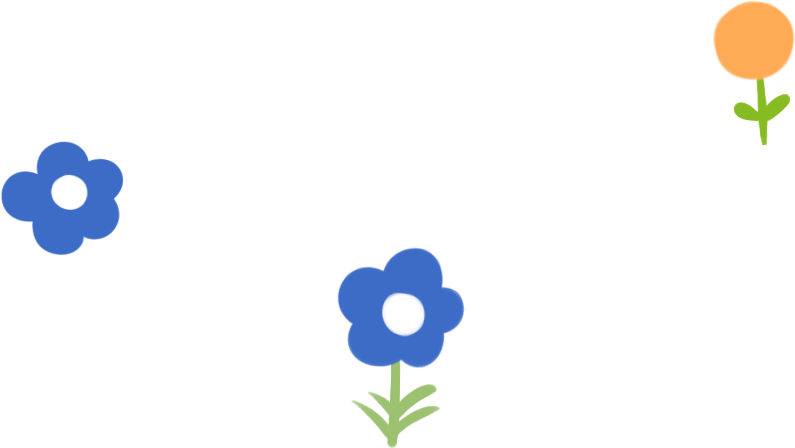 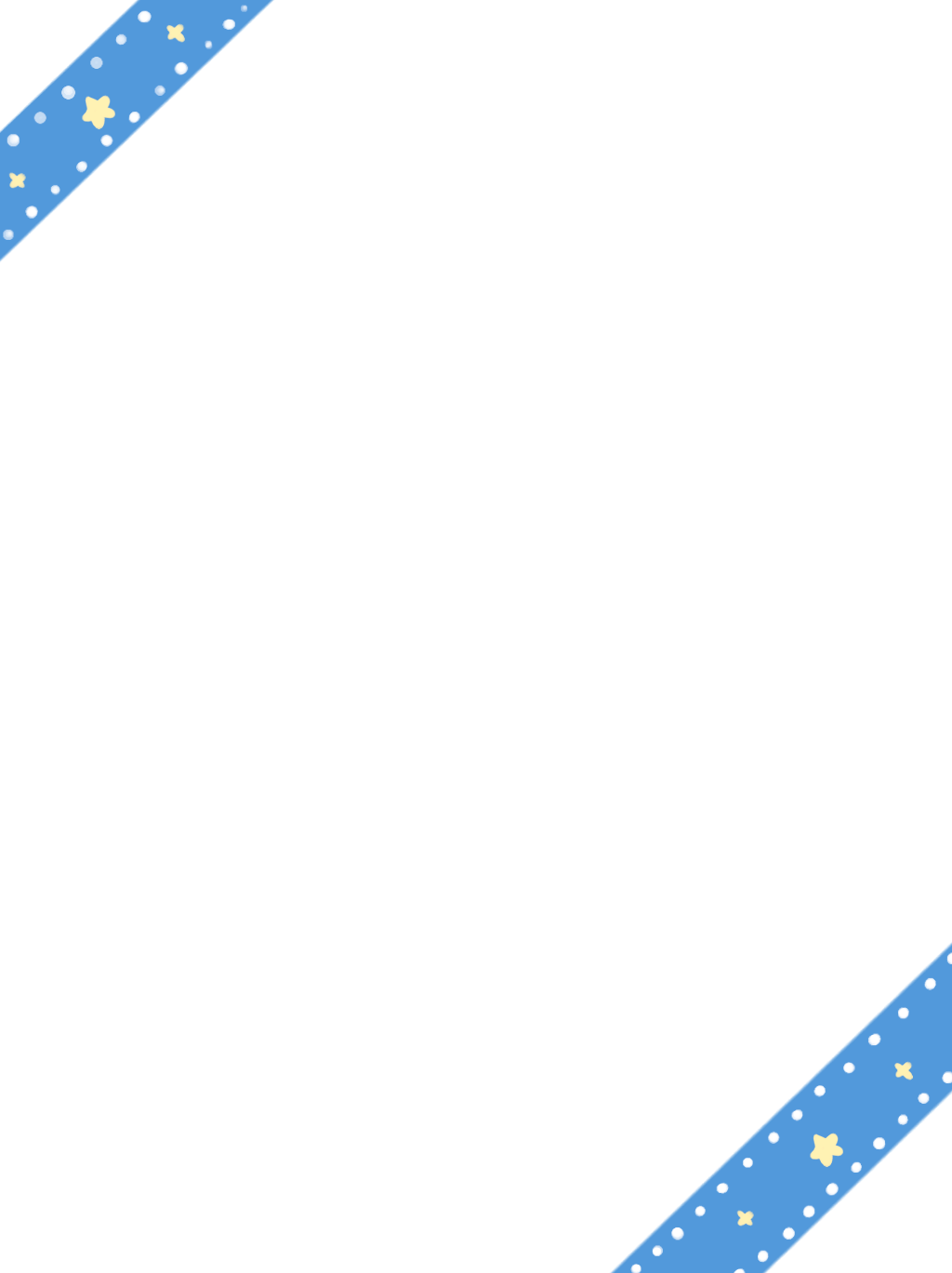 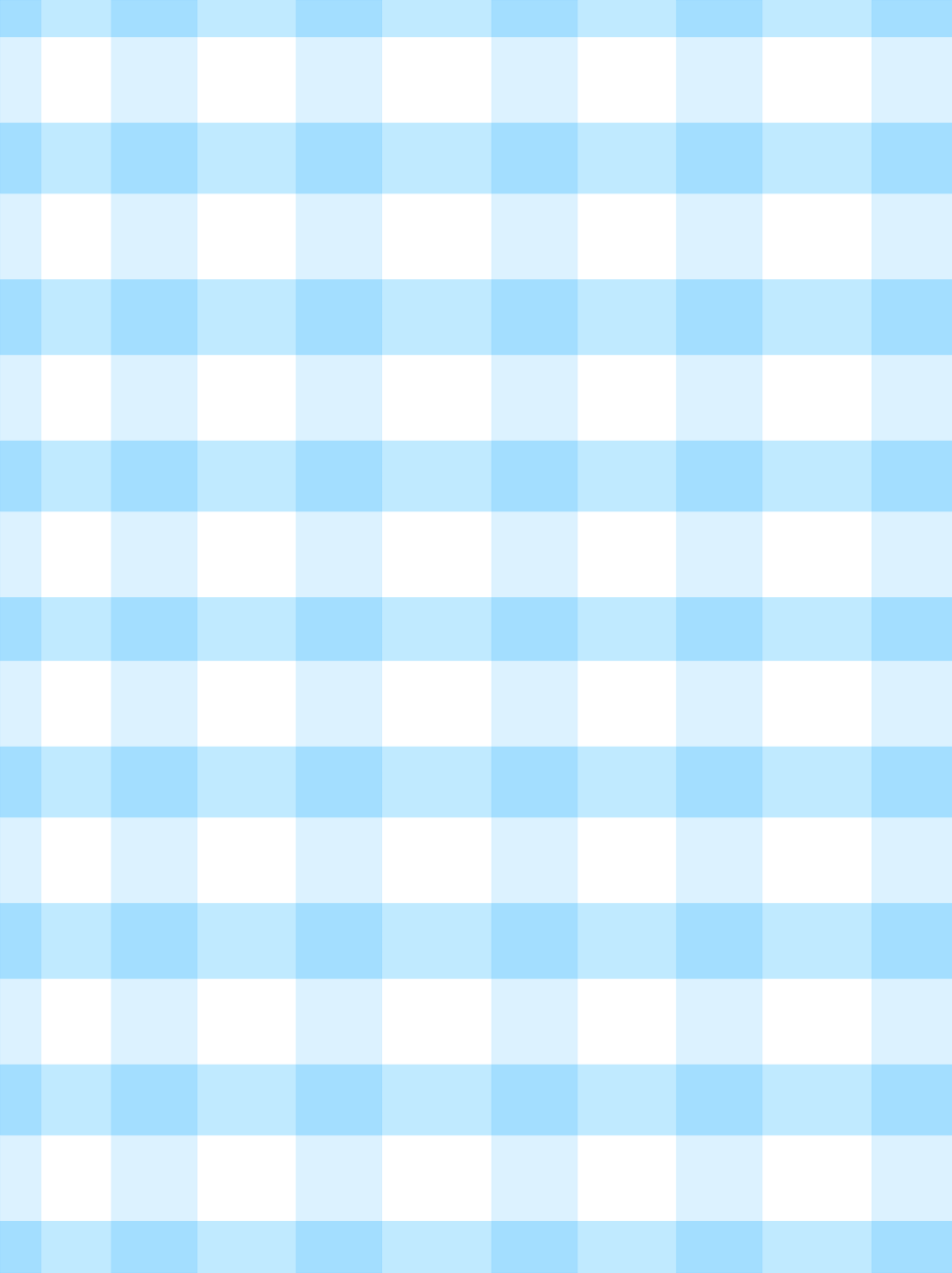 CHIA SẺ
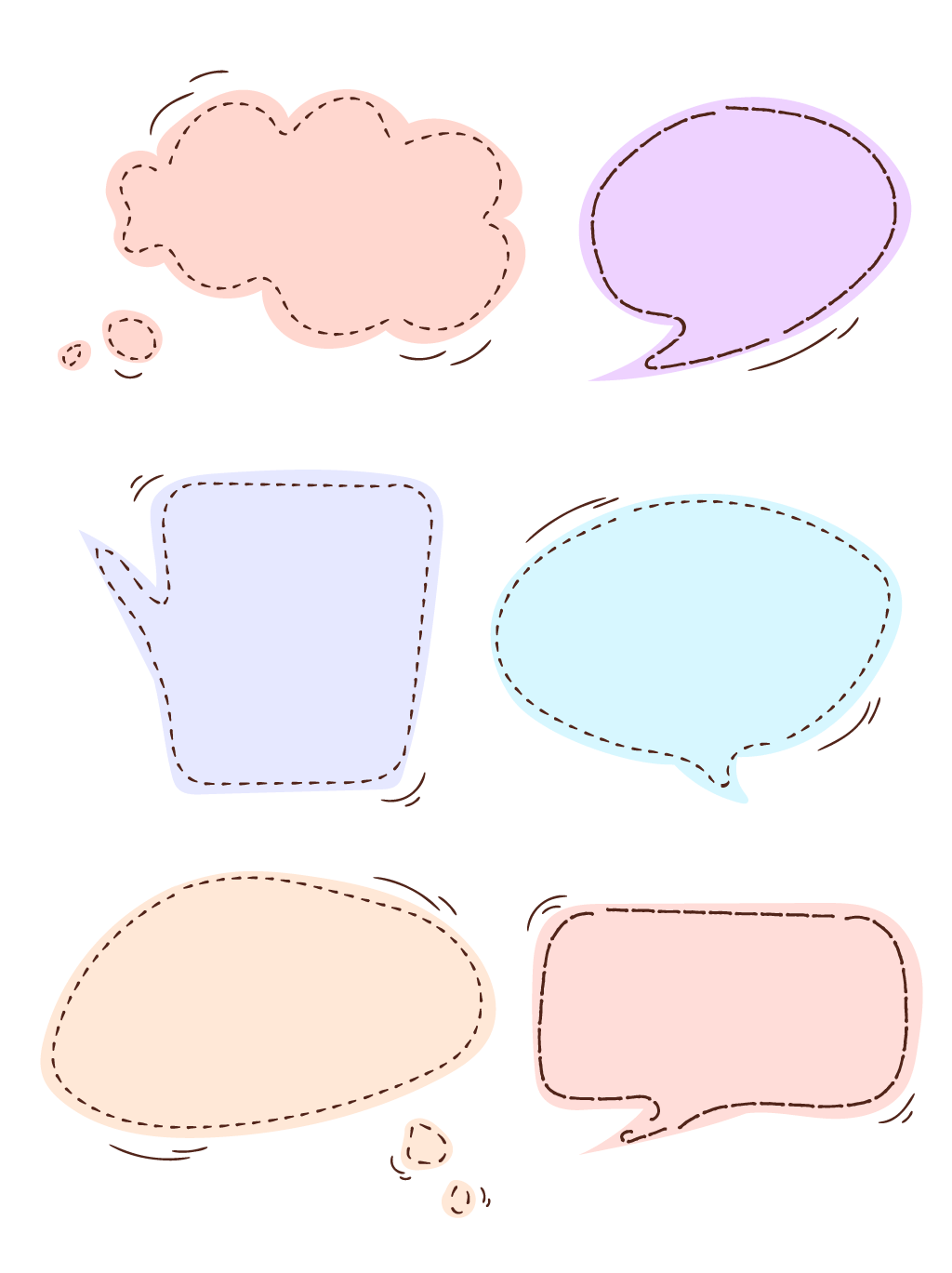 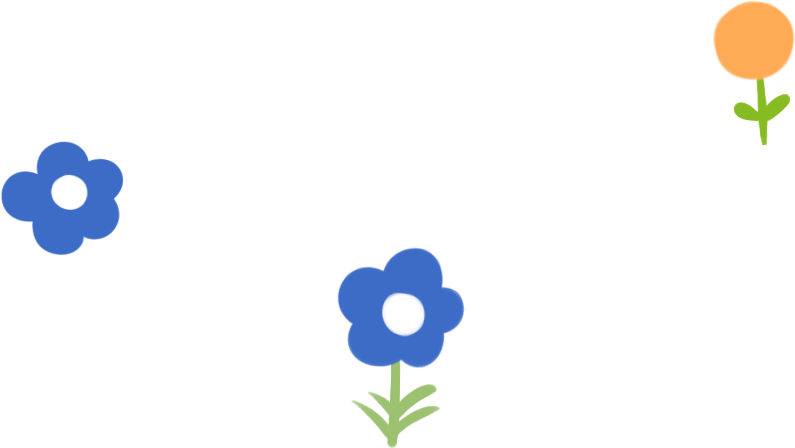 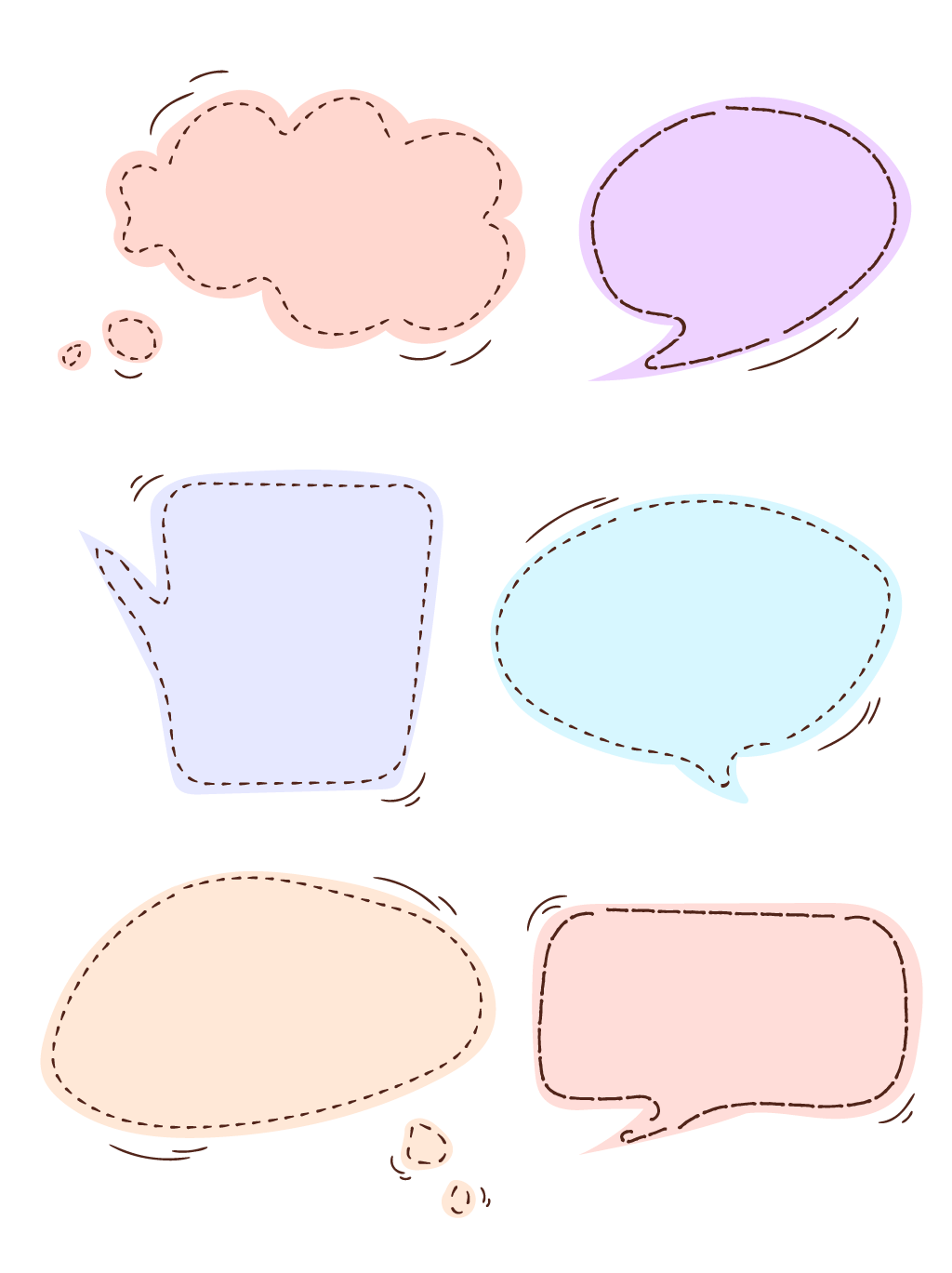 Nhận xét
Trình bày
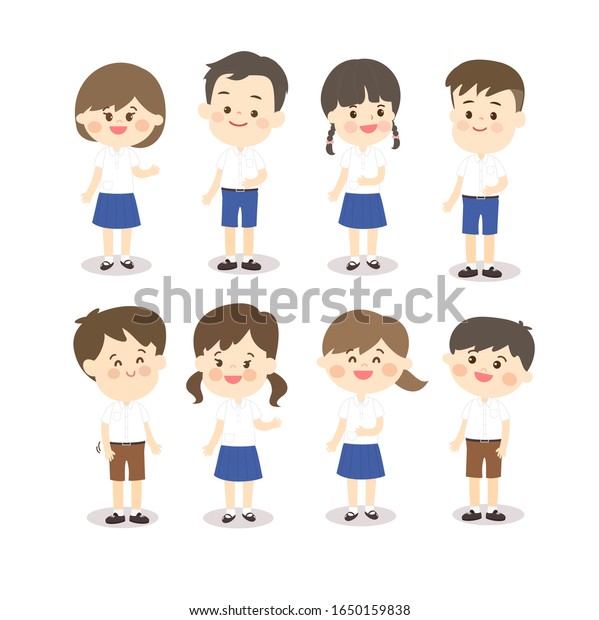 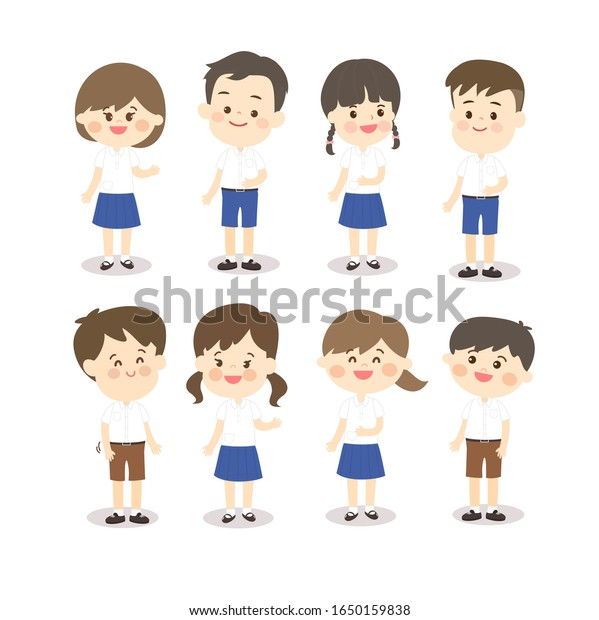 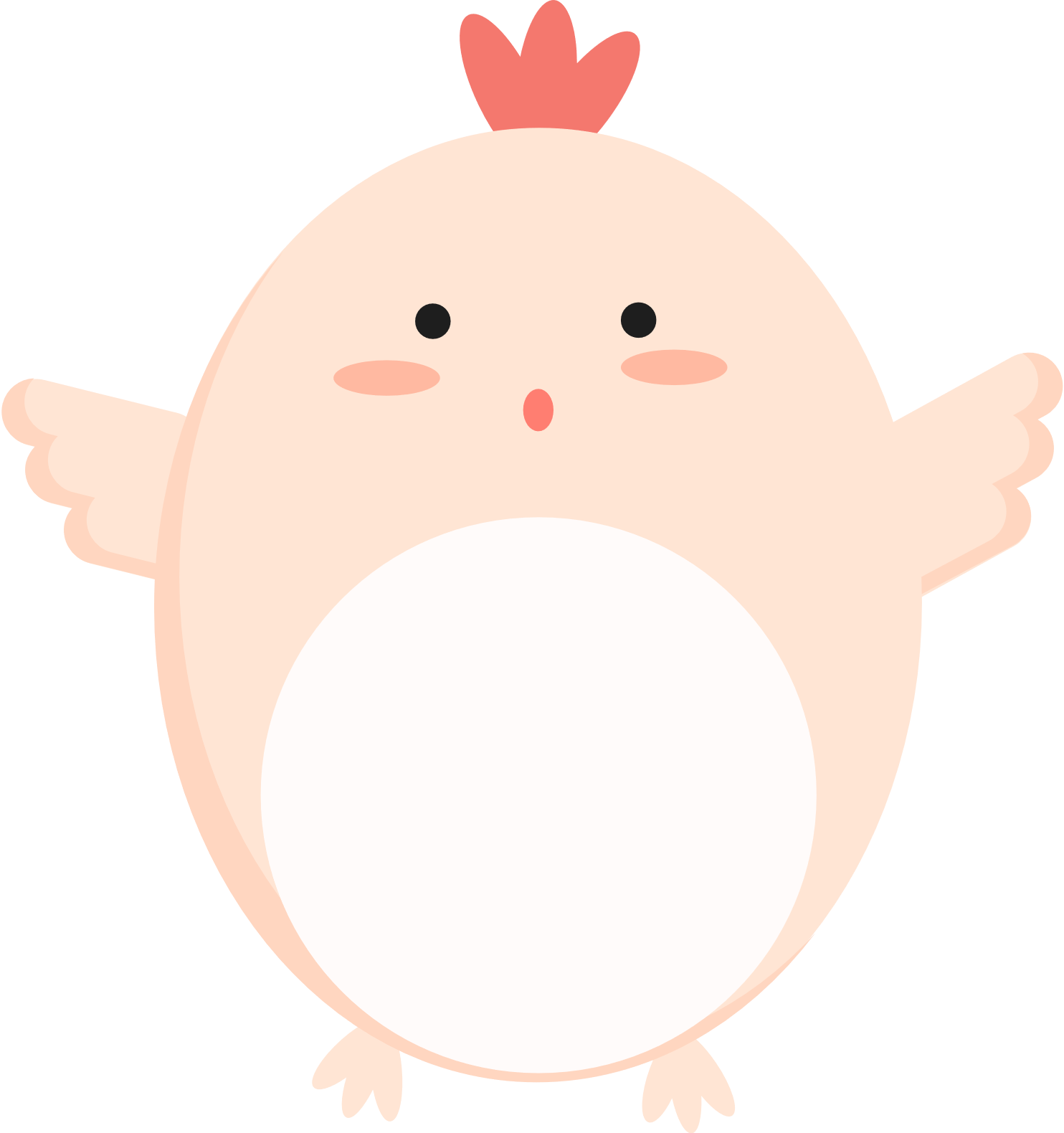 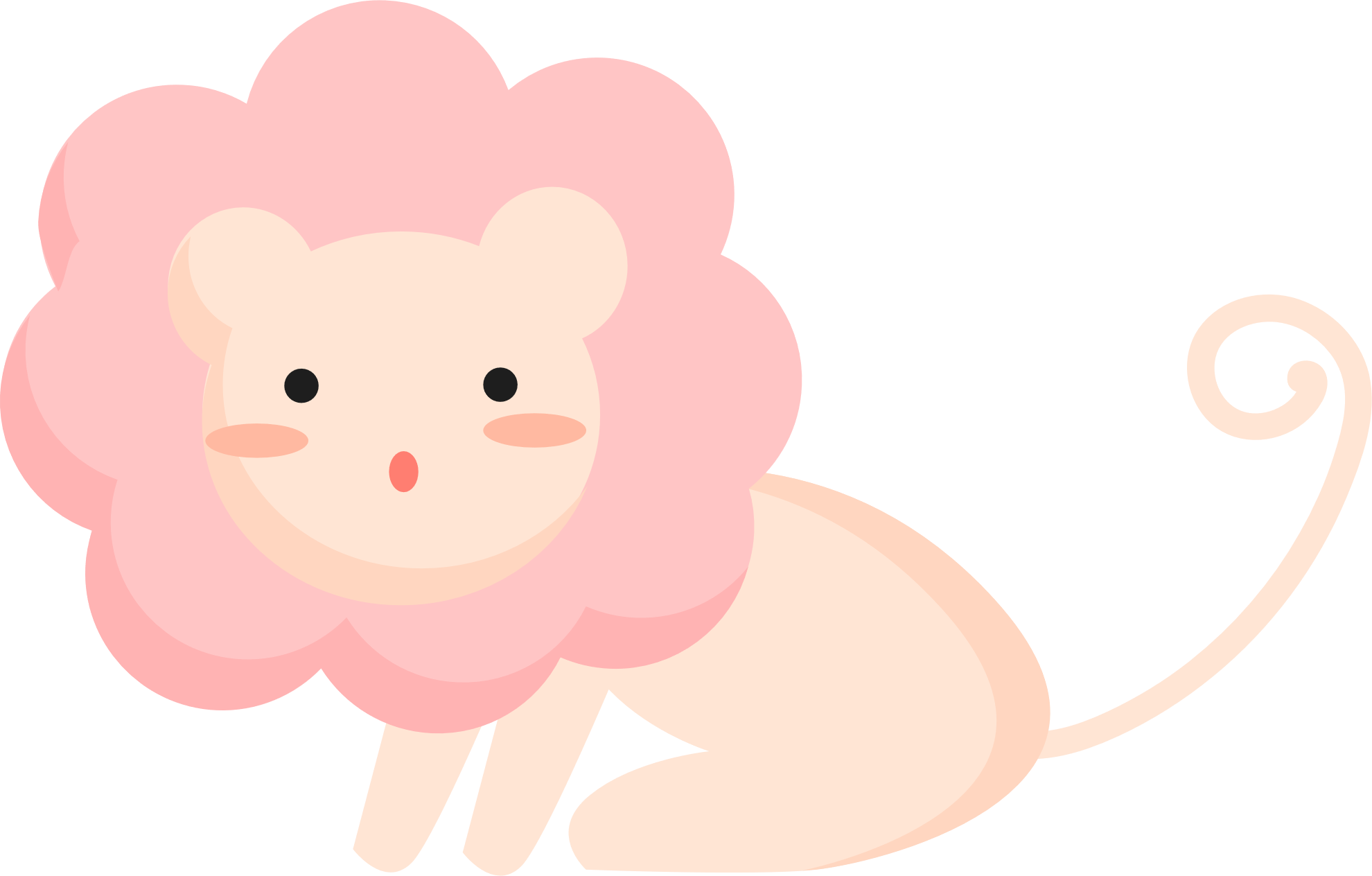 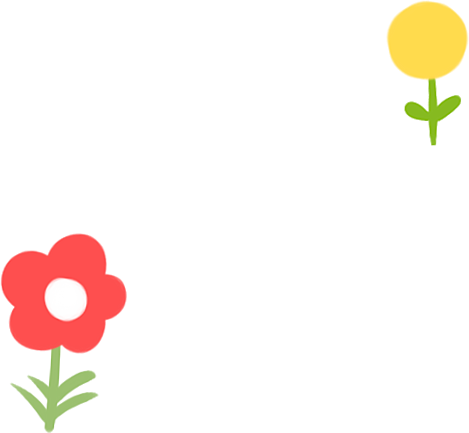 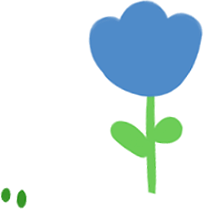 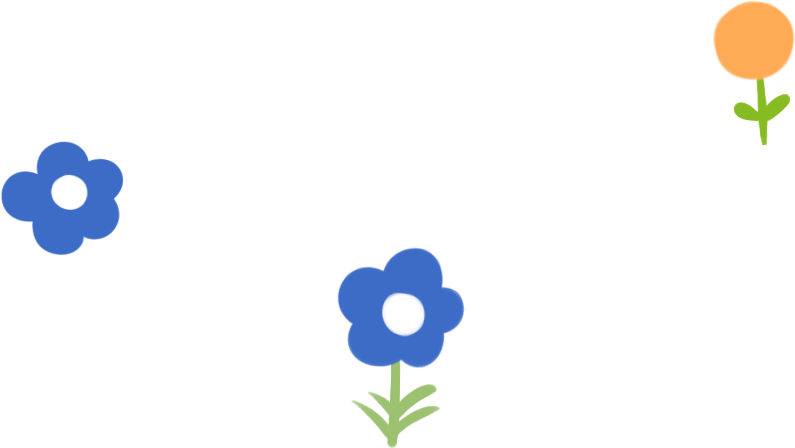 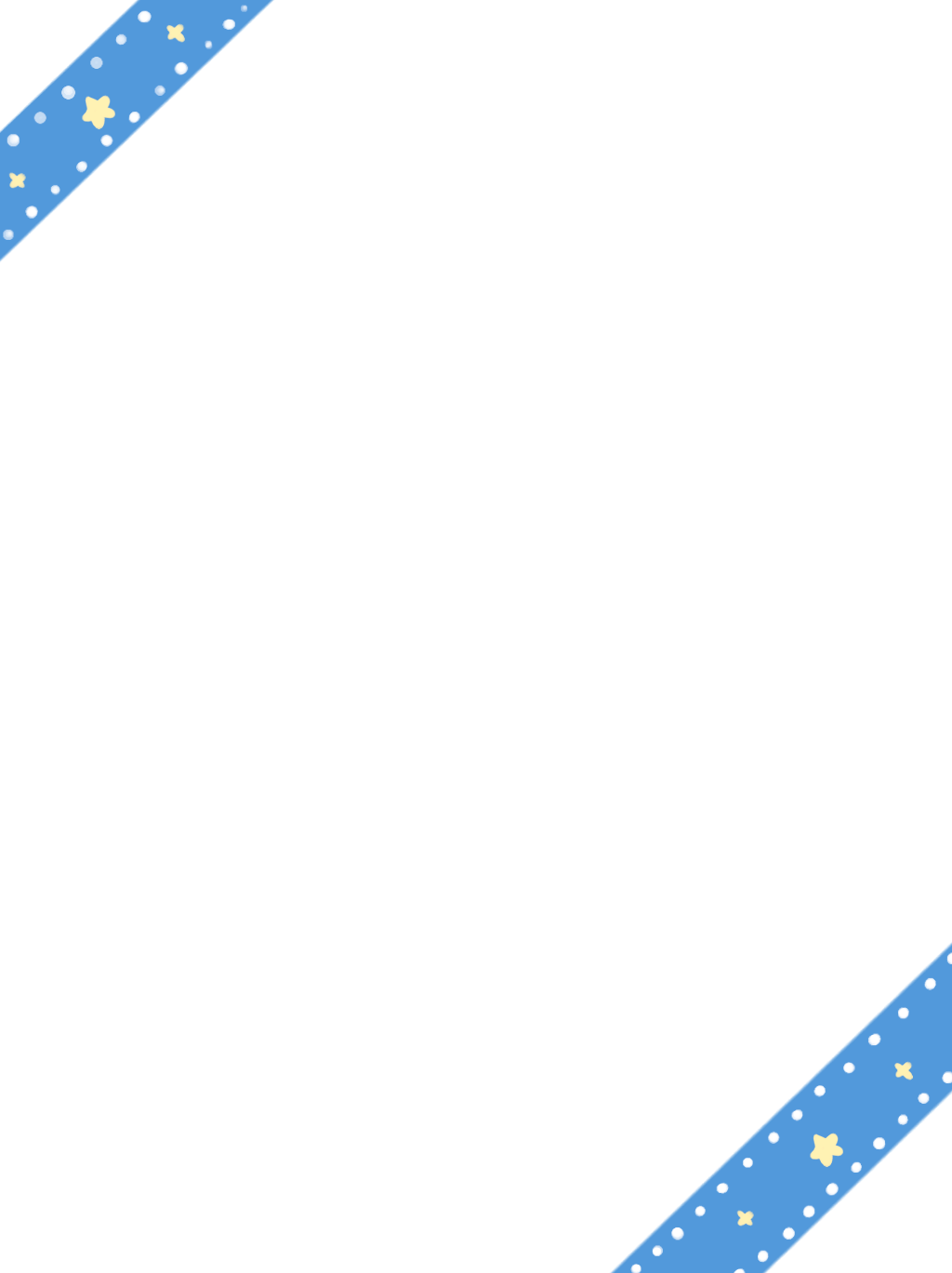 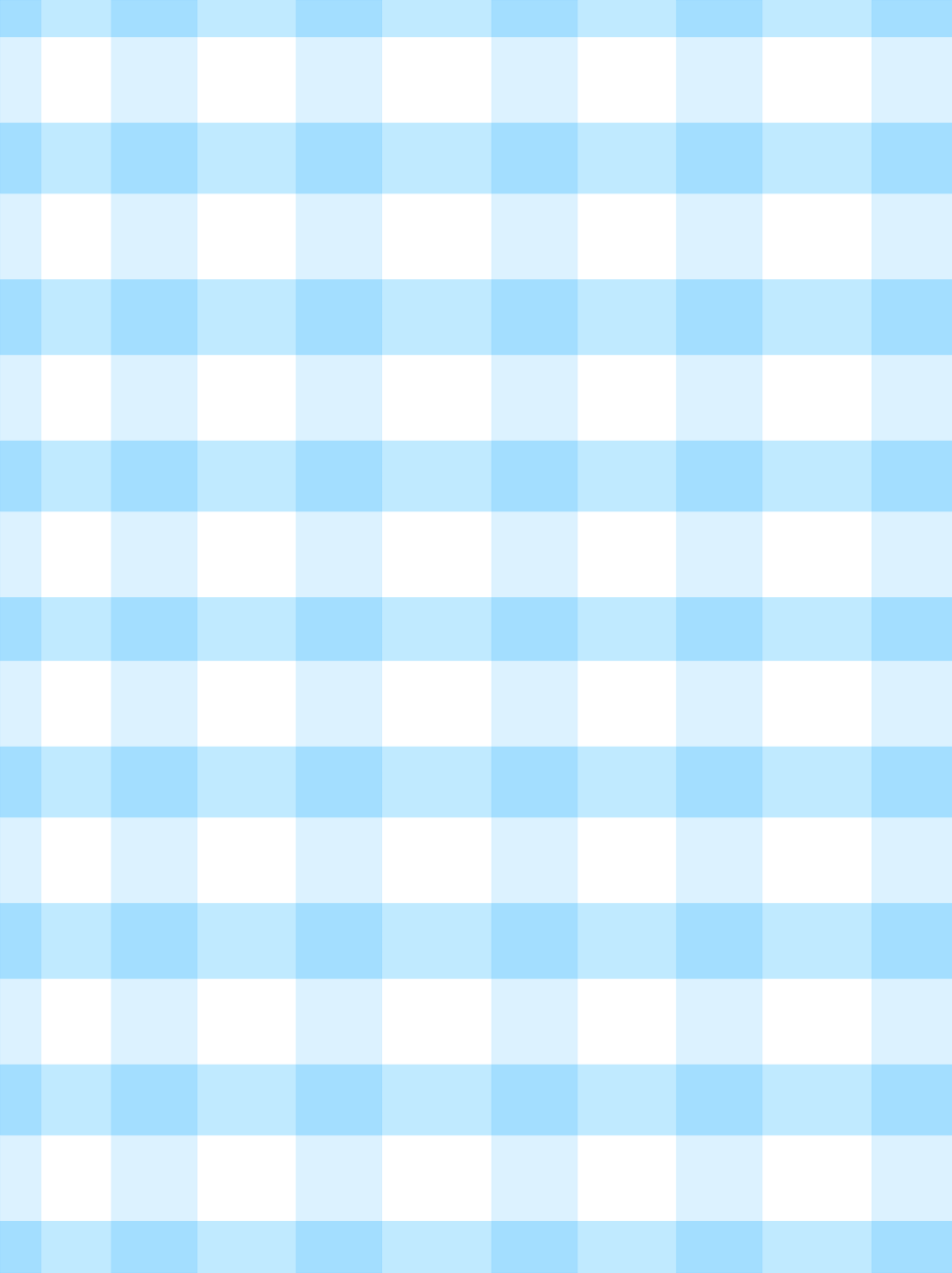 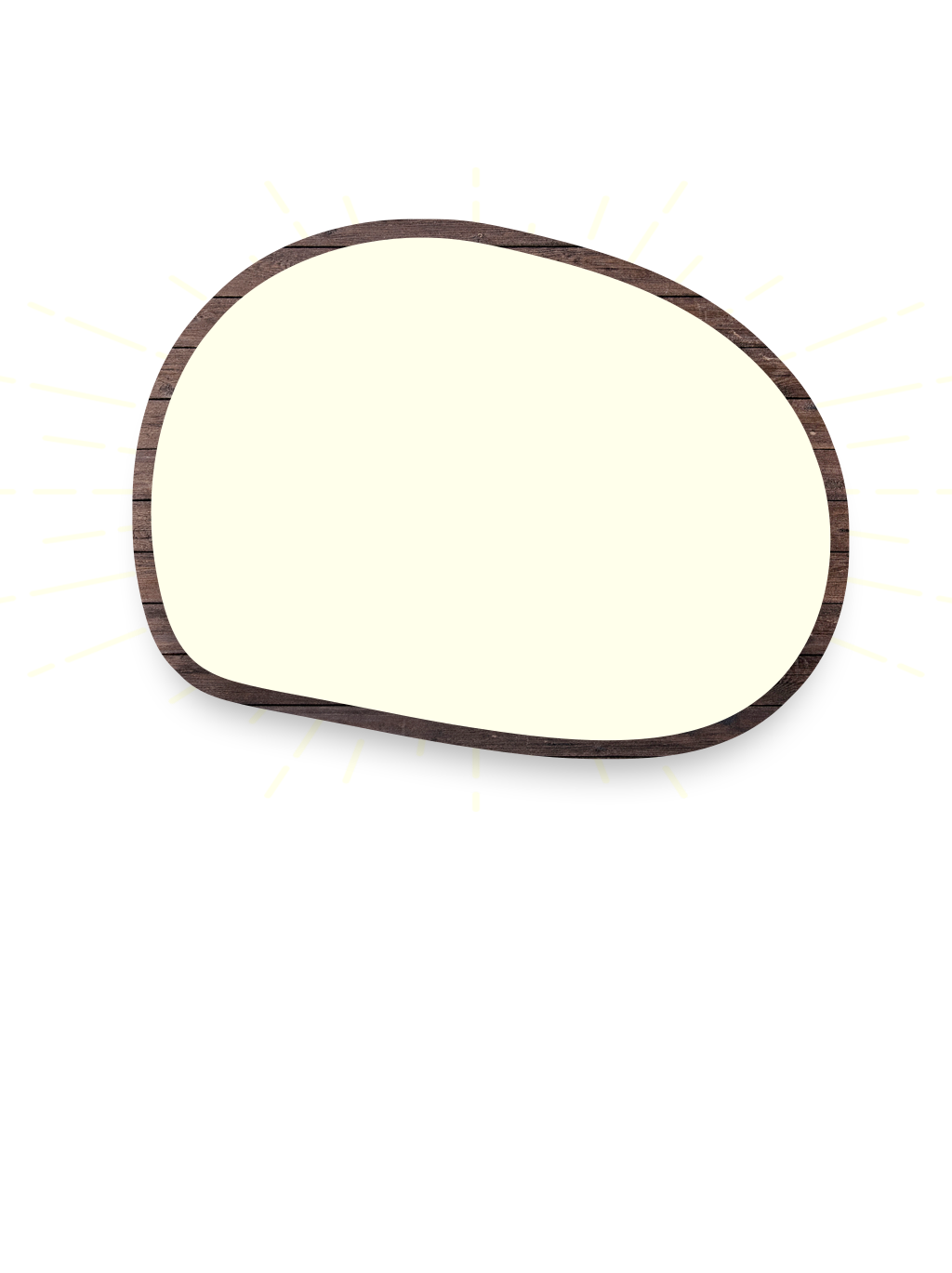 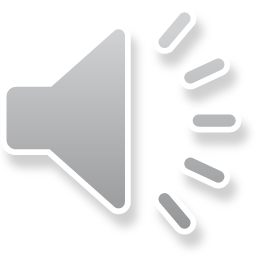 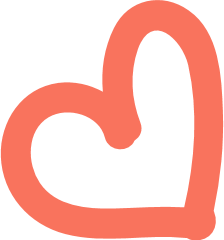 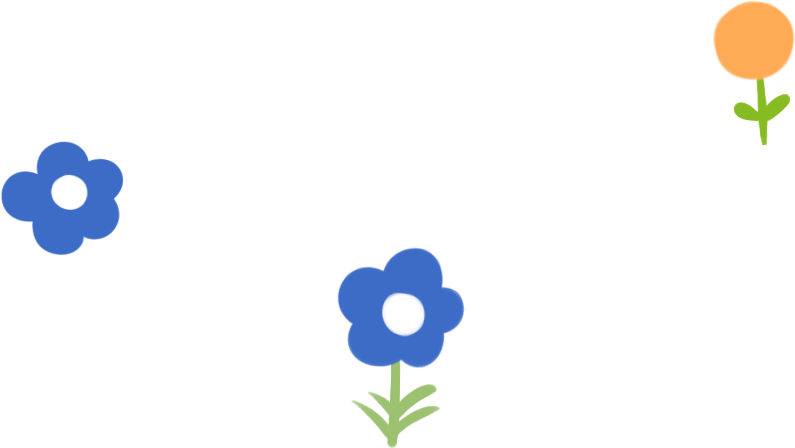 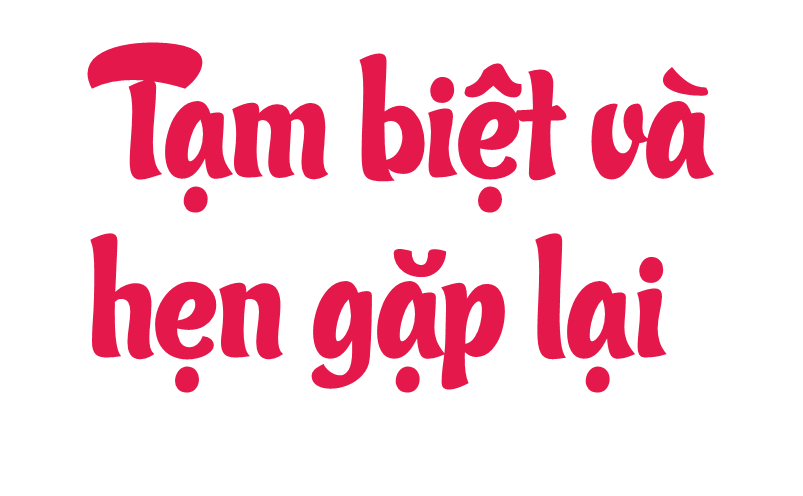 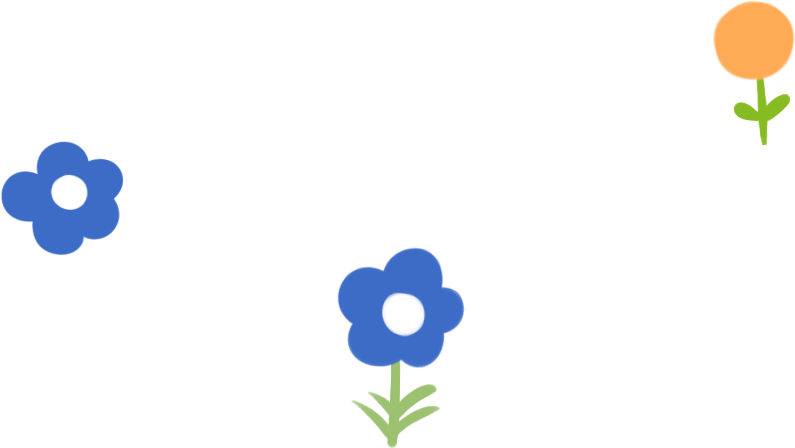 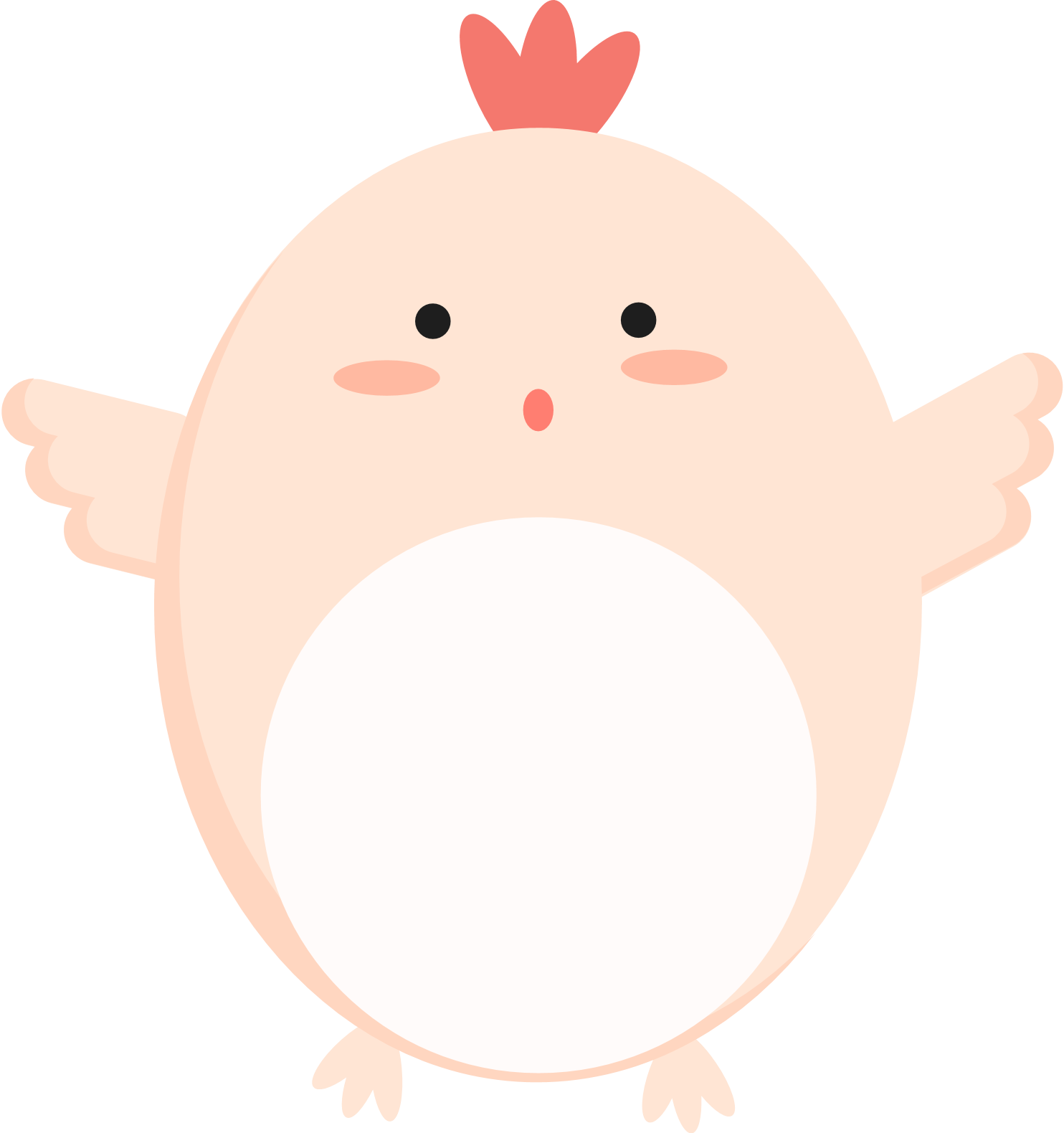 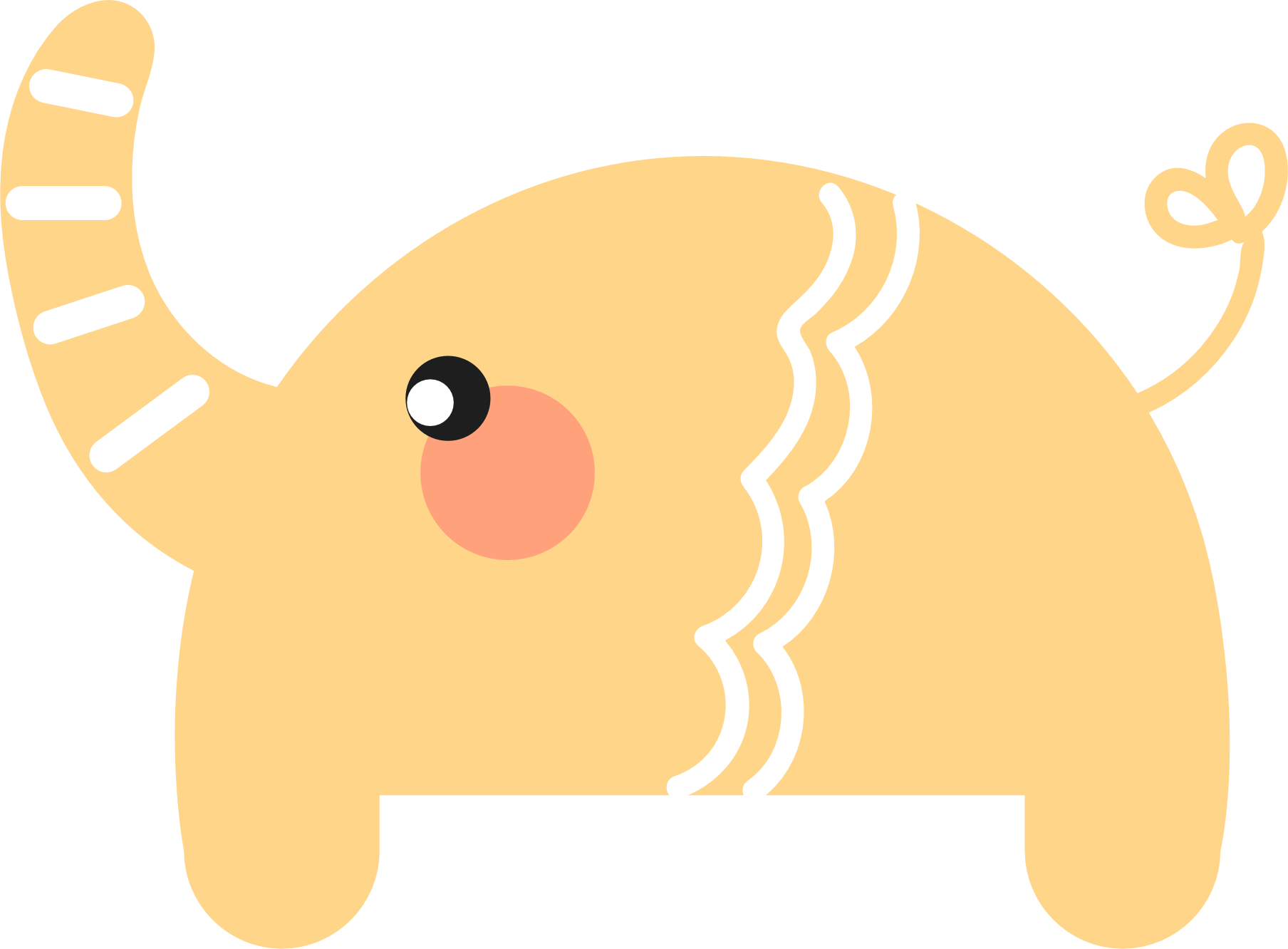 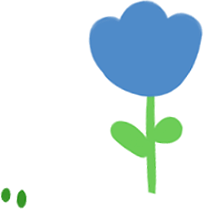 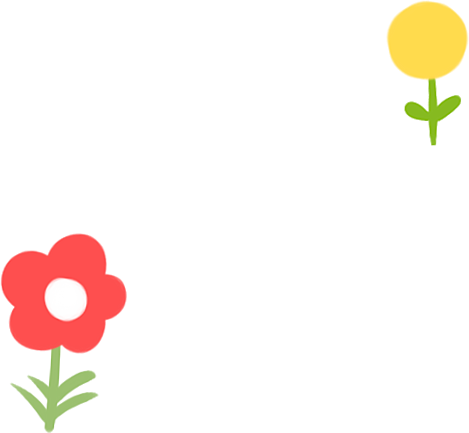 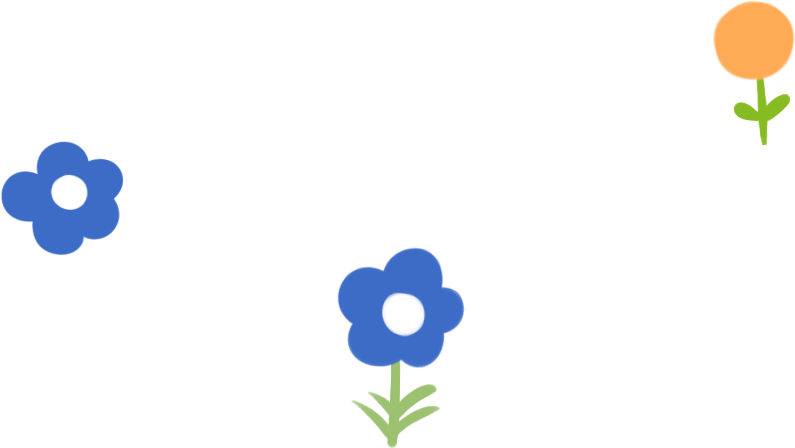